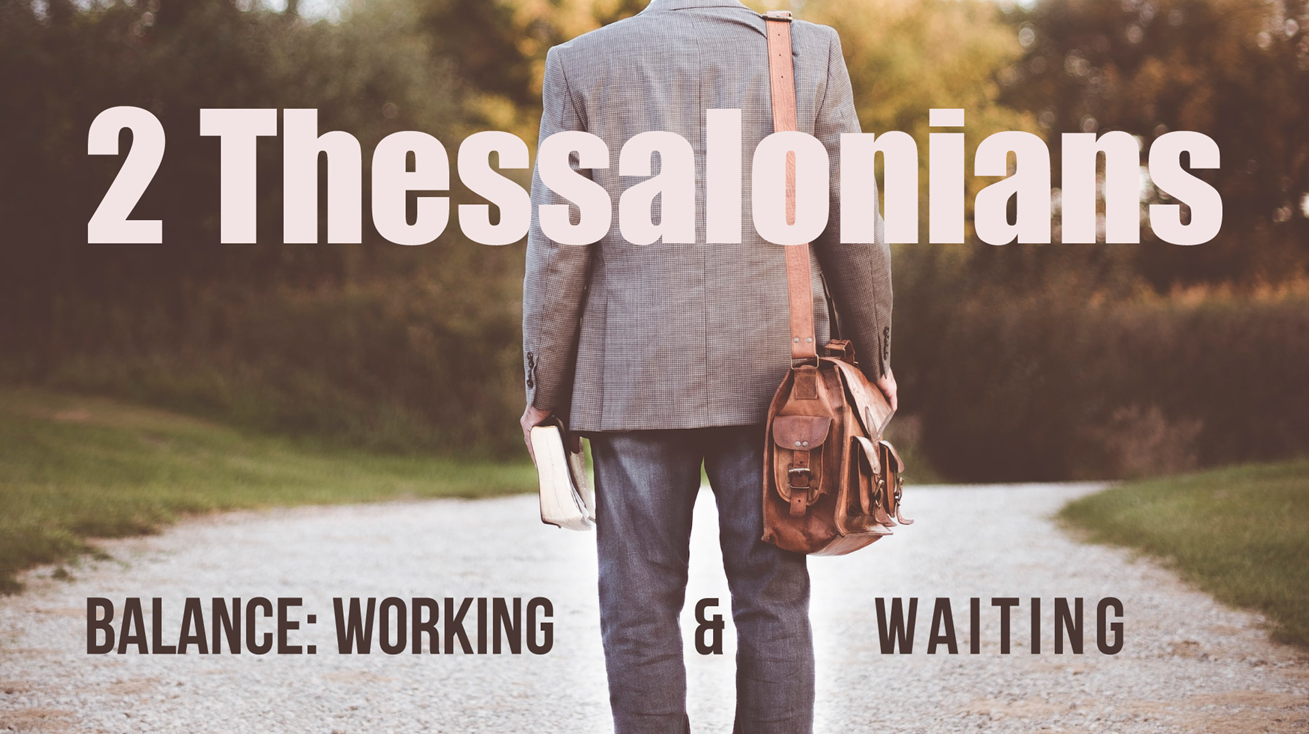 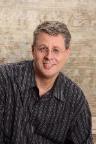 Dr. Andy Woods
Senior Pastor – Sugar Land Bible Church
President – Chafer Theological Seminary
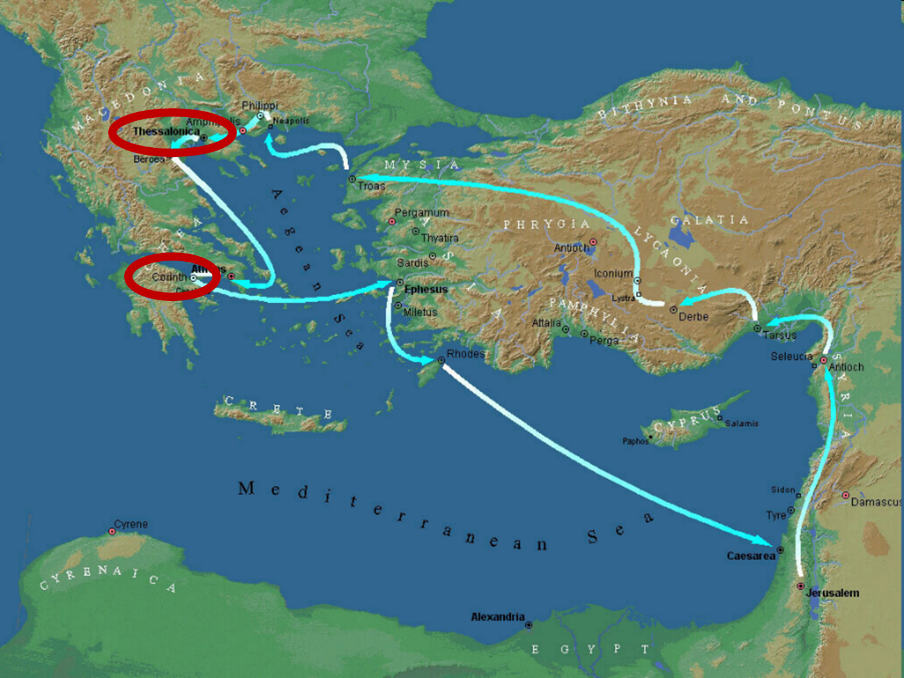 2 Thessalonians 2:1-12
Problem (2:1-2)
Prerequisites for the Day of the Lord (2:3-12)
The departure (2:3a)
Advent of the lawless one (2:3b-4)
Removal of the restrainer (2:5-7)
Destruction of the lawless one (2:8-9)
Destruction of lawless one’s followers (2:10-12)
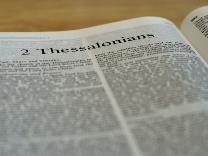 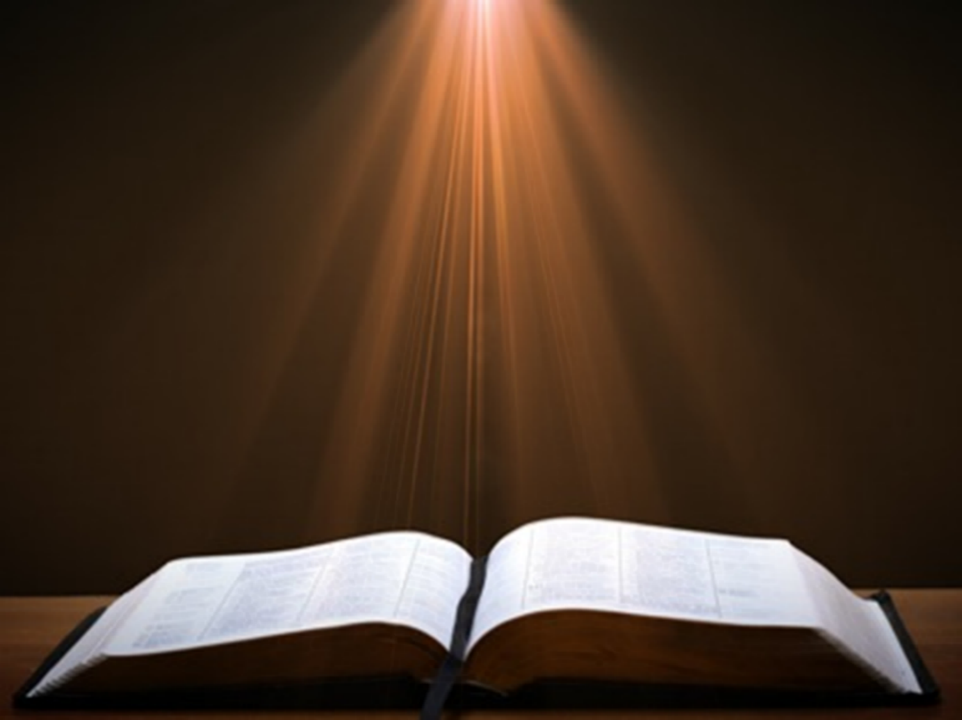 2 Thessalonians 2:2
“that you not be quickly shaken from your composure or be disturbed either by a spirit or a message or a letter as if from us, to the effect that the day of the Lord [the Tribulation] has come.”
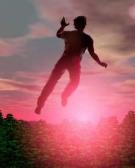 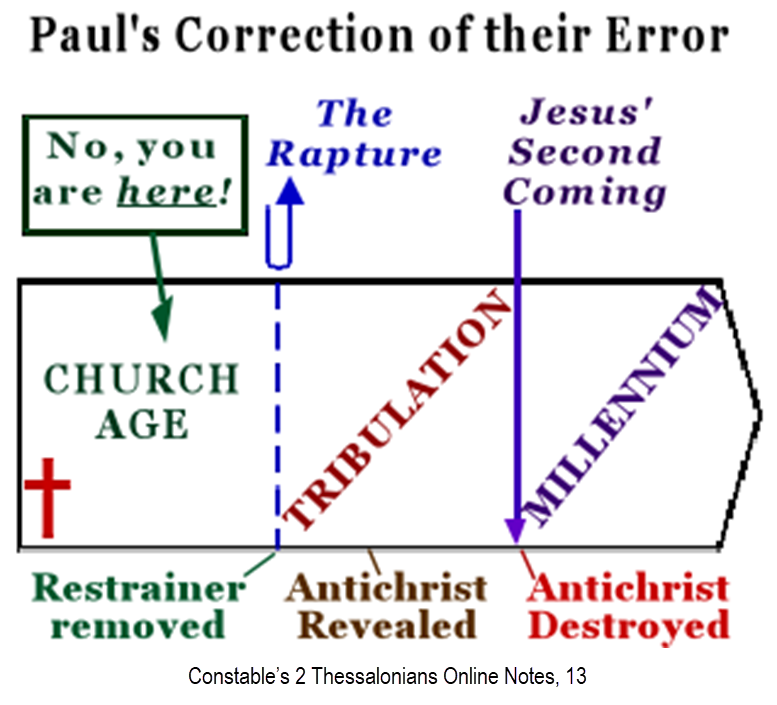 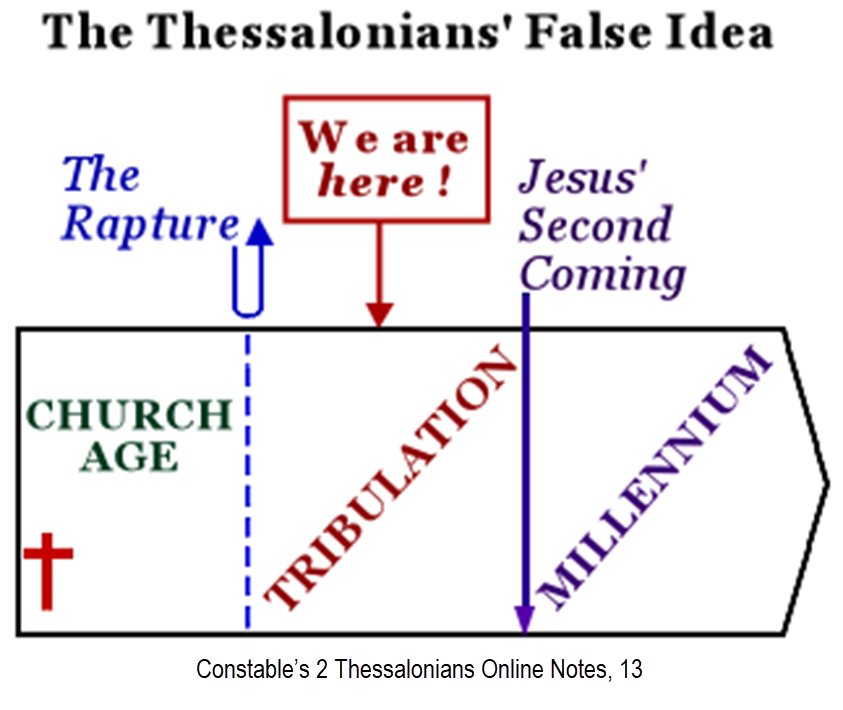 2 Thessalonians 2:1-12
Problem (2:1-2)
Prerequisites for the Day of the Lord (2:3-12)
The departure (2:3a)
Advent of the lawless one (2:3b-4)
Removal of the restrainer (2:5-7)
Destruction of the lawless one (2:8-9)
Destruction of lawless one’s followers (2:10-12)
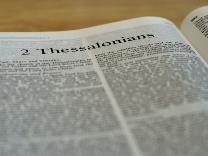 2 Thessalonians 2:1-12
Problem (2:1-2)
Prerequisites for the Day of the Lord (2:3-12)
The departure (2:3a)
Advent of the lawless one (2:3b-4)
Removal of the restrainer (2:5-7)
Destruction of the lawless one (2:8-9)
Destruction of lawless one’s followers (2:10-12)
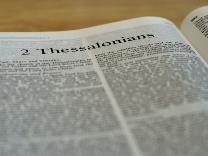 2 Thessalonians 2:1-12
Problem (2:1-2)
Prerequisites for the Day of the Lord (2:3-12)
The departure (2:3a)
Advent of the lawless one (2:3b-4)
Removal of the restrainer (2:5-7)
Destruction of the lawless one (2:8-9)
Destruction of lawless one’s followers (2:10-12)
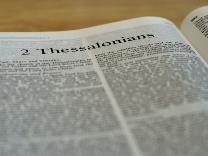 2 Thessalonians 2:1-12
Problem (2:1-2)
Prerequisites for the Day of the Lord (2:3-12)
The departure (2:3a)
Advent of the lawless one (2:3b-4)
Removal of the restrainer (2:5-7)
Destruction of the lawless one (2:8-9)
Destruction of lawless one’s followers (2:10-12)
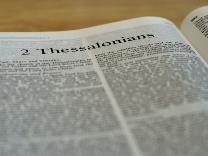 2 Thessalonians 2:5
“Do you not remember that while I was still with you, I was telling you these things?”
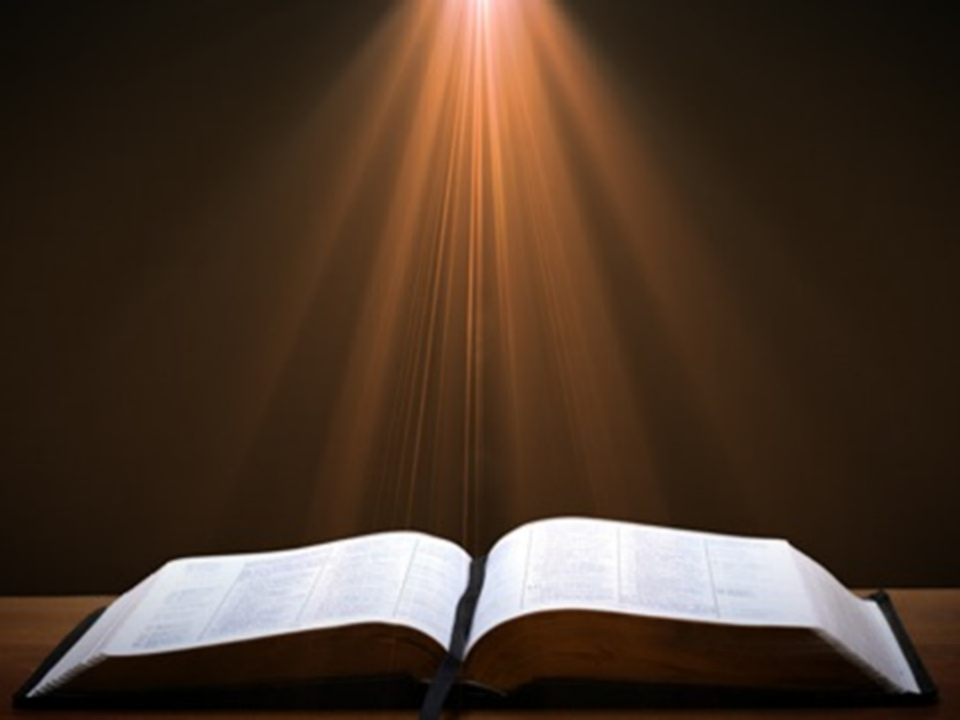 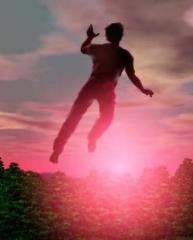 2 Thessalonians 2:6-7
6And you know what restrains [katechon; neuter] him now, so that in his time he will be revealed. 7For the mystery of lawlessness is already at work; only he who now restrains [katechōn; masculine] will do so until he is taken out of the way.
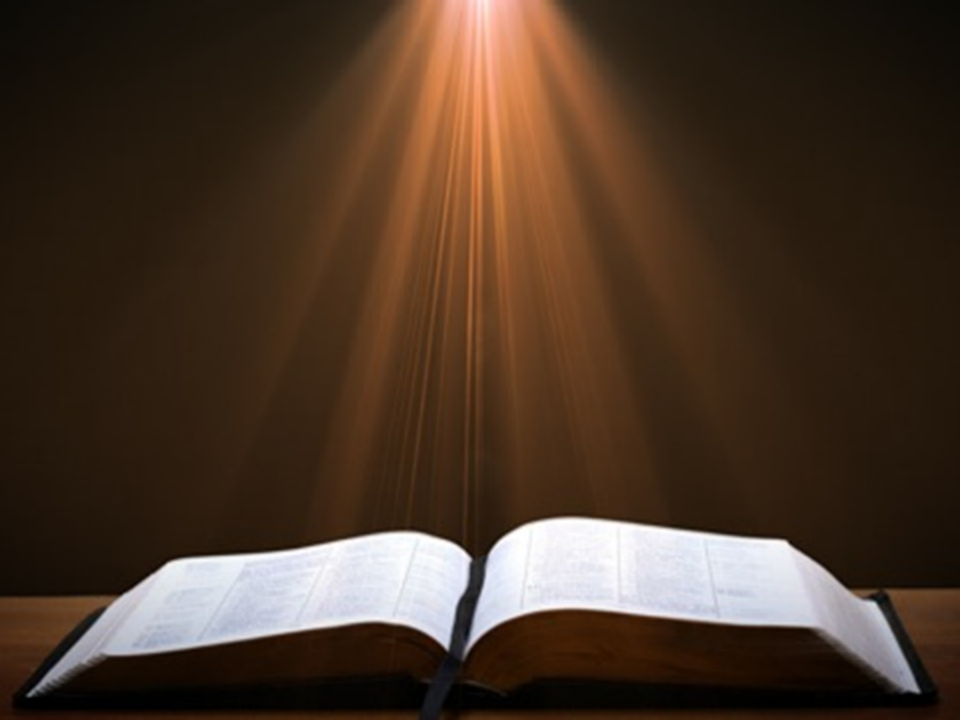 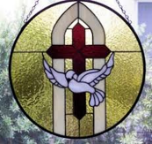 Restrainer? (2:6-7)
Rome?
Satan?
Government?
Michael?
Spirit?
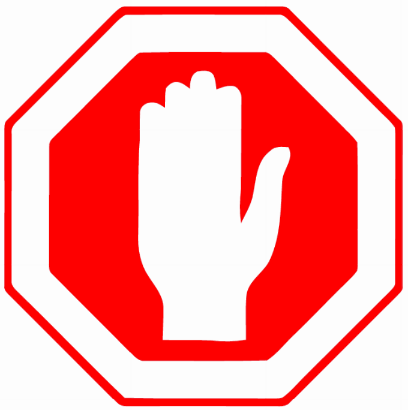 Restrainer? (2:6-7)
Rome?
Satan?
Government?
Michael?
Spirit?
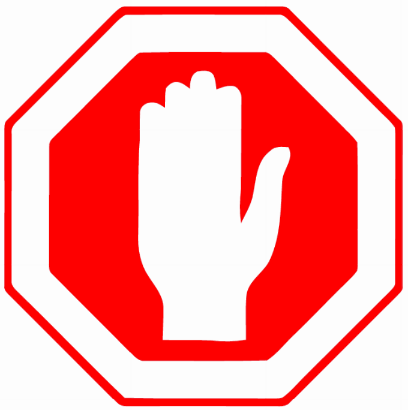 Restrainer? (2:6-7)
Rome?
Satan?
Government?
Michael?
Spirit?
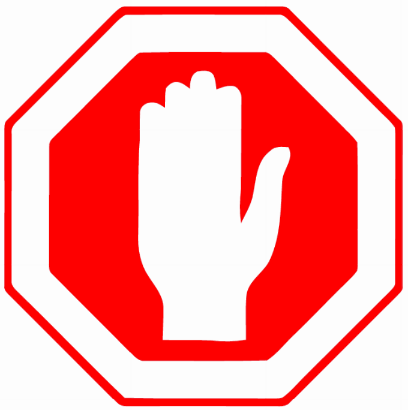 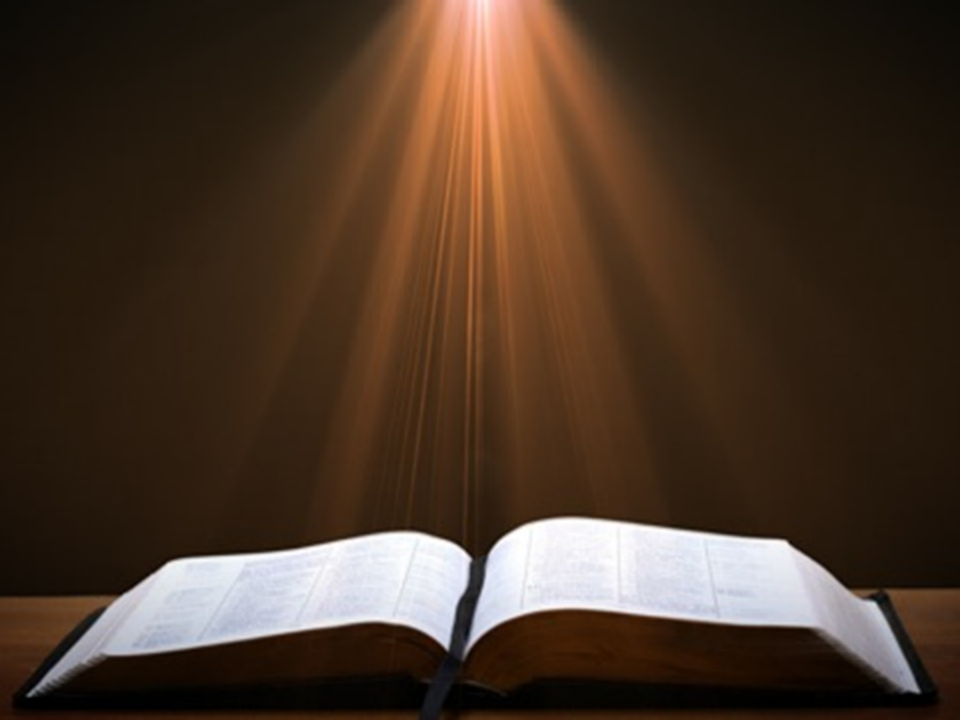 2 Thessalonians 2:9
“that is, the one whose coming is in accord with the activity of Satan, with all power and signs and false wonders.”
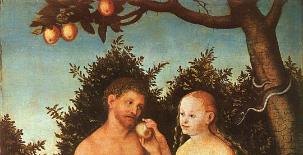 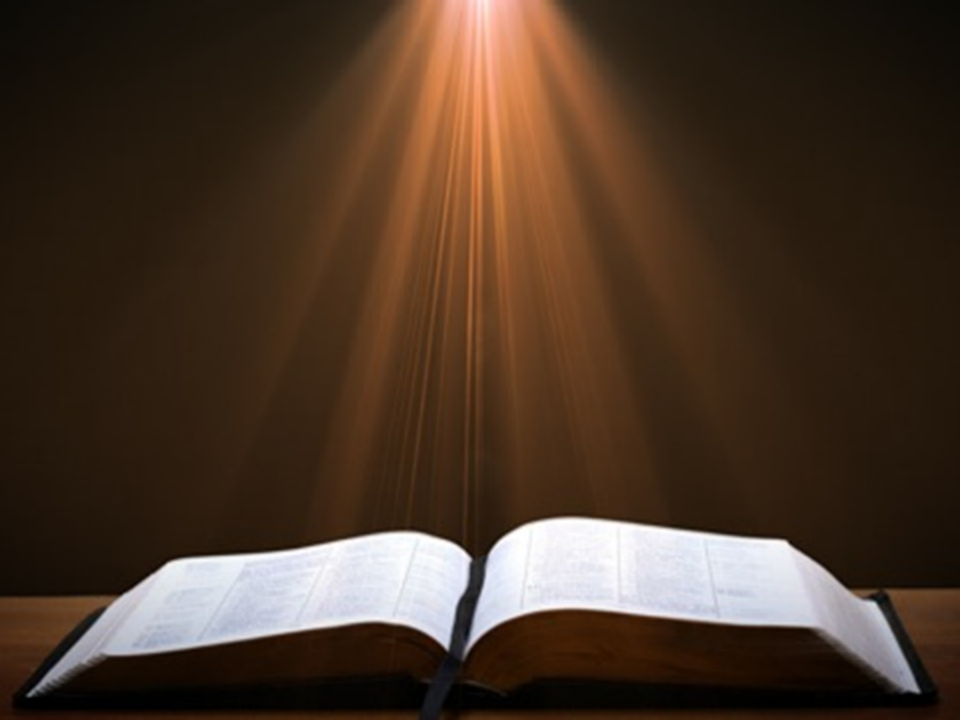 Matthew 12:24-26
“24 But when the Pharisees heard this, they said, ‘This man casts out demons only by Beelzebul the ruler of the demons.’ 25 And knowing their thoughts Jesus said to them, ‘Any kingdom divided against itself is laid waste; and any city or house divided against itself will not stand. 26 If Satan casts out Satan, he is divided against himself; how then will his kingdom stand?”
Restrainer? (2:6-7)
Rome?
Satan?
Government?
Michael?
Spirit?
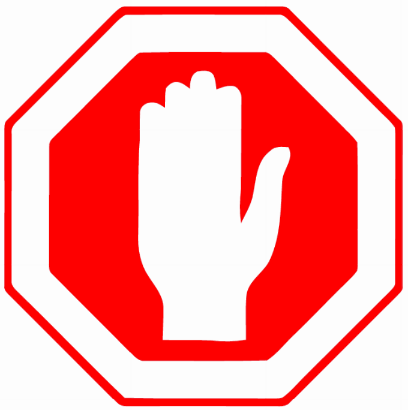 Genesis 9:6 
“Whoever sheds man’s blood, By man his blood shall be shed, For in the image of God He made man.”
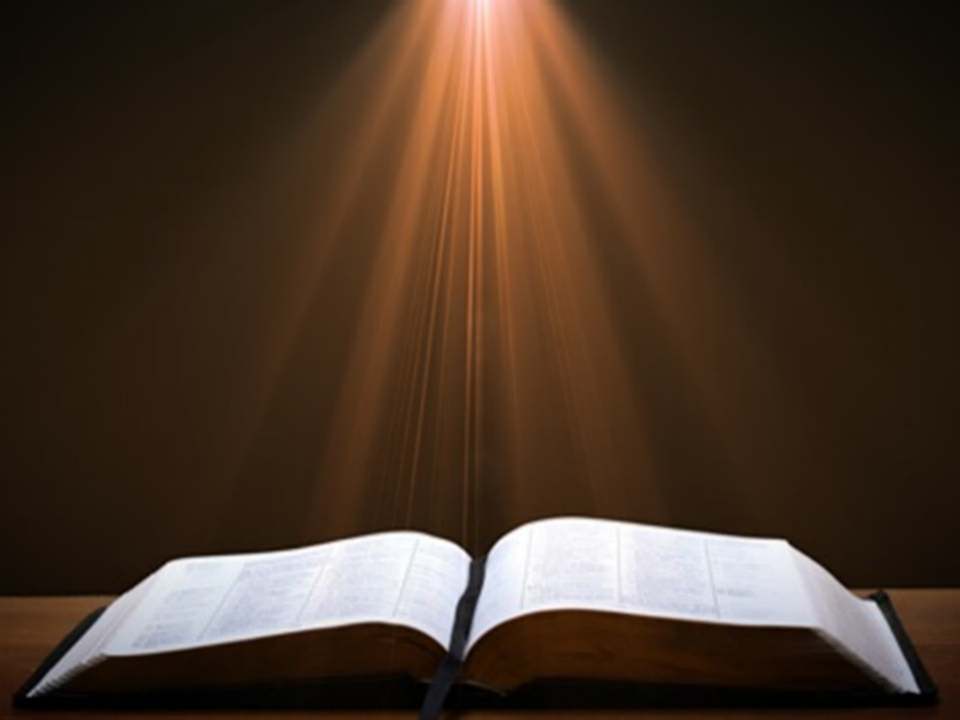 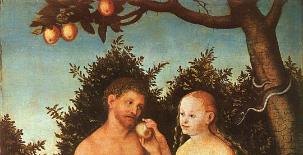 Romans 13:1-7
1 Every person is to be in subjection to the governing authorities. For there is no authority except from God, and those which exist are established by God. 2 Therefore whoever resists authority has opposed the ordinance of God; and they who have opposed will receive condemnation upon themselves. 3 For rulers are not a cause of fear for good behavior, but for evil. Do you want to have no fear of authority? Do what is good and you will have praise from the same; 4 for it is a minister of God to you for good. . . .
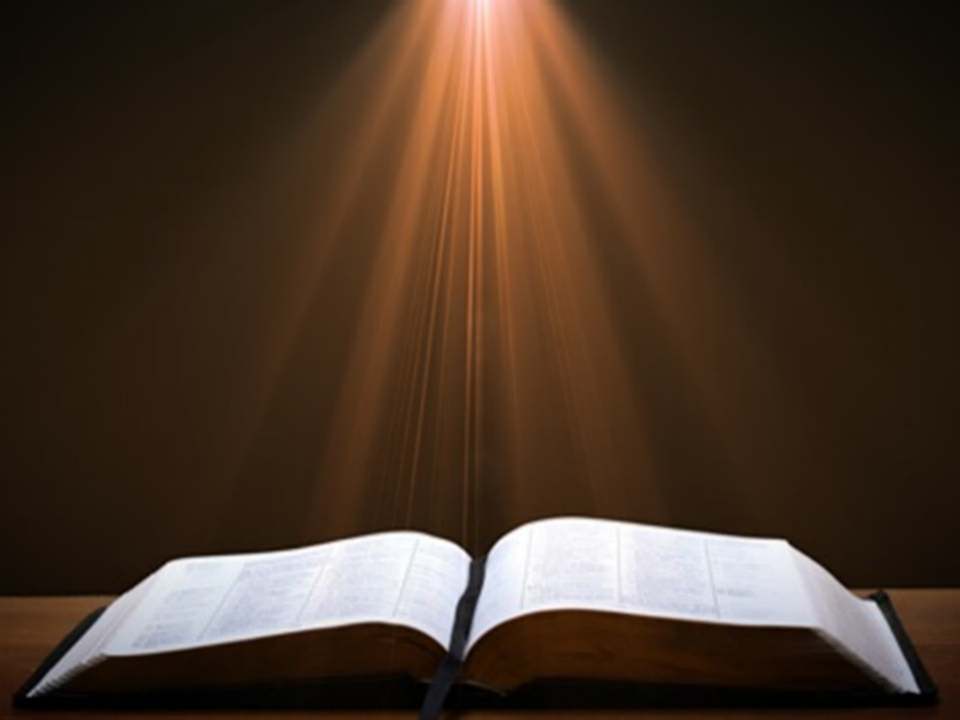 Romans 13:1-7
... But if you do what is evil, be afraid; for it does not bear the sword for nothing; for it is a minister of God, an avenger who brings wrath on the one who practices evil. 5 Therefore it is necessary to be in subjection, not only because of wrath, but also for conscience’ sake. 6 For because of this you also pay taxes, for rulers are servants of God, devoting themselves to this very thing. 7 Render to all what is due them: tax to whom tax is due; custom to whom custom; fear to whom fear; honor to whom honor.
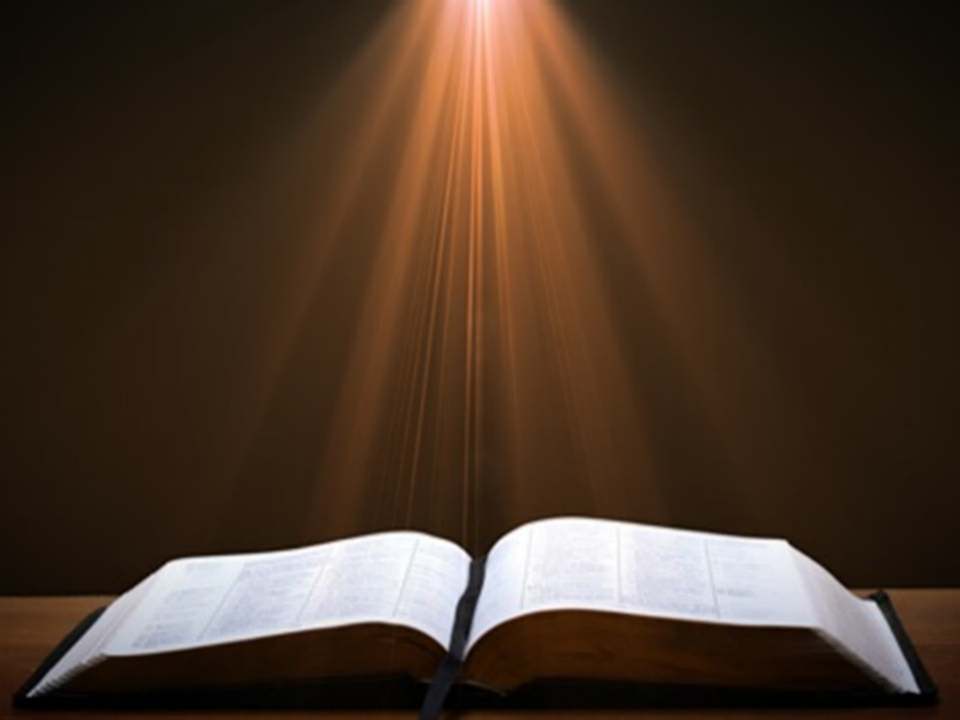 Daniel 7:19, 23, 25
“Then I desired to know the exact meaning of the fourth beast, which was different from all the others, exceedingly dreadful, with its teeth of iron and its claws of bronze, and which devoured, crushed and trampled down the remainder with its feet…Thus he said: ‘The fourth beast will be a fourth kingdom on the earth, which will be different from all the other kingdoms and will devour the whole . . .
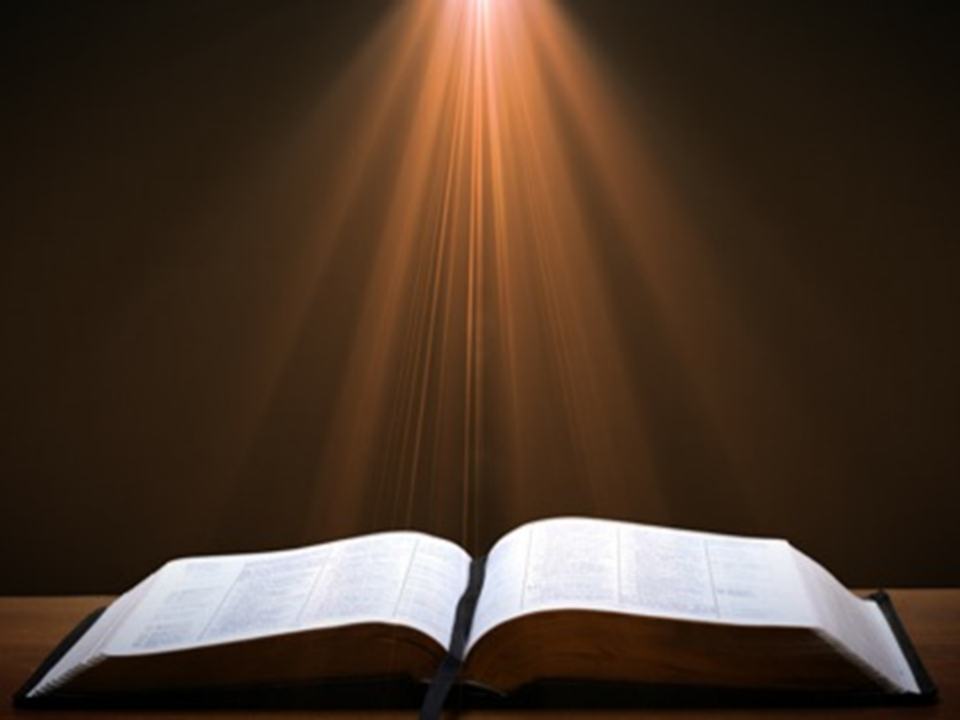 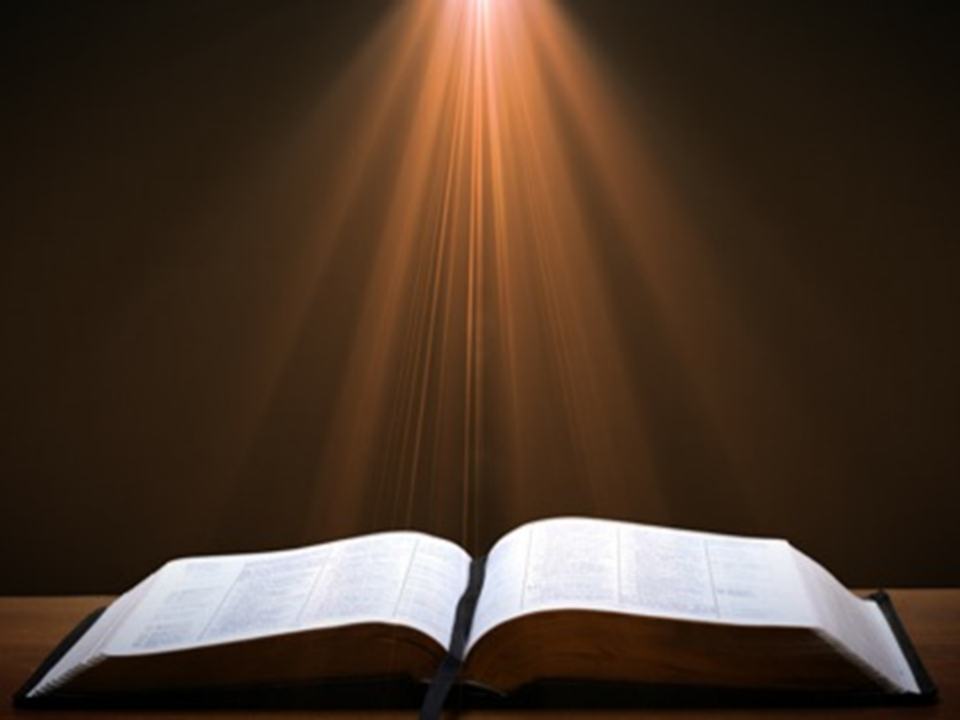 Daniel 7:19, 23, 25
. . . earth and tread it down and crush it…He will speak out against the Most High and wear down the saints of the Highest One, and he will intend to make alterations in times and in law; and they will be given into his hand for a time, times, and half a time.”
Restrainer? (2:6-7)
Rome?
Satan?
Government?
Michael?
Spirit?
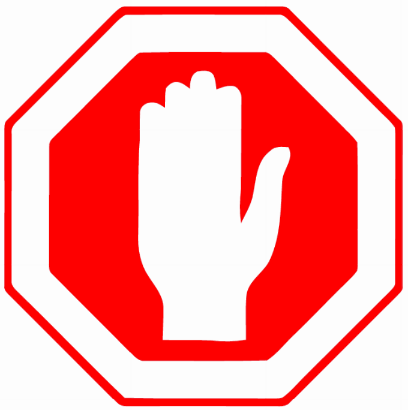 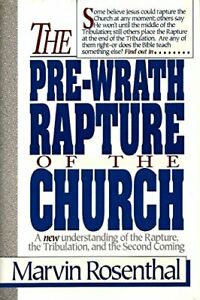 Marvin Rosenthal
“…of paramount importance is the identification of the one who restraints or hinders the Antichrist until ‘he [the restrainer] be taken out of the way.’ The restrainer is neither the Holy Spirit nor human government. Evidence is strained to support either of those contentions. There is, however, substantial evidence to identify the restrainer. He who restraints until ‘he be taken out of the way’ is the Archangel Michael.”
Marvin J. Rosenthal, The Pre-Wrath Rapture of the Church: A New Understanding of the Tribulation, and the Second Coming (Nashville, TN: Thomas Nelson, 1990), 112.
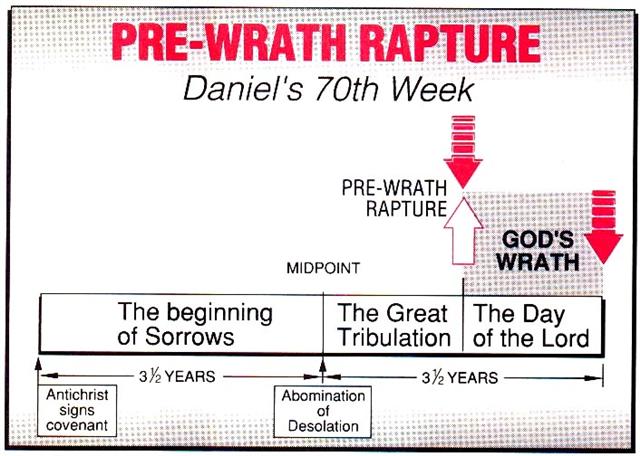 Marvin J. Rosenthal, The Pre-Wrath Rapture of the Church: A New Understanding of the Tribulation, and the Second Coming (Nashville, TN: Thomas Nelson, 1990), 112.
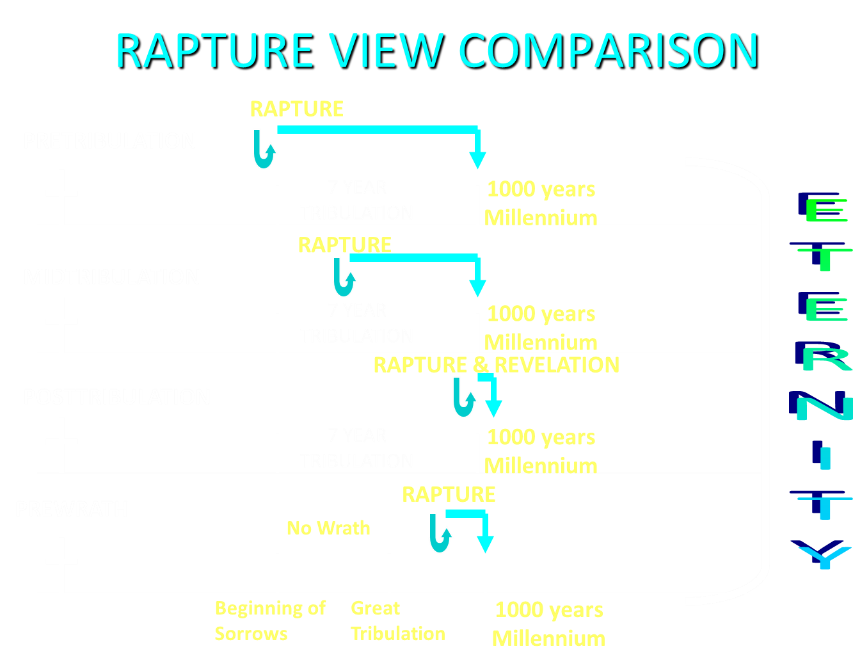 2 Thessalonians 2:6-7
6And you know what restrains [katechon; neuter] him now, so that in his time he will be revealed. 7For the mystery of lawlessness is already at work; only he who now restrains [katechōn; masculine] will do so until he is taken out of the way.
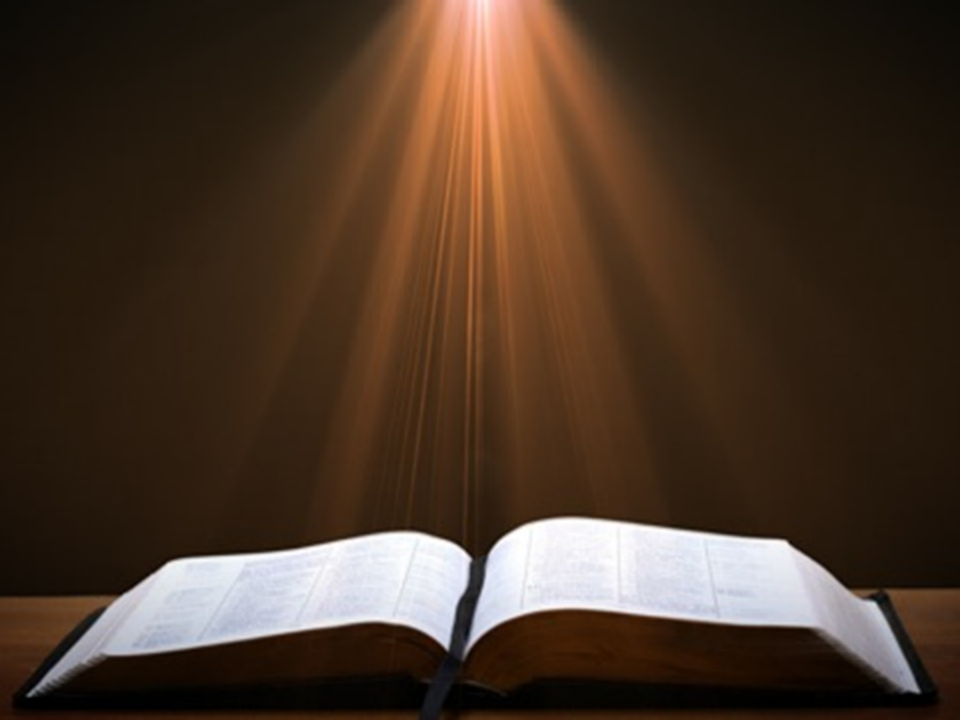 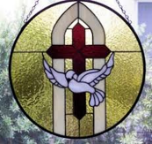 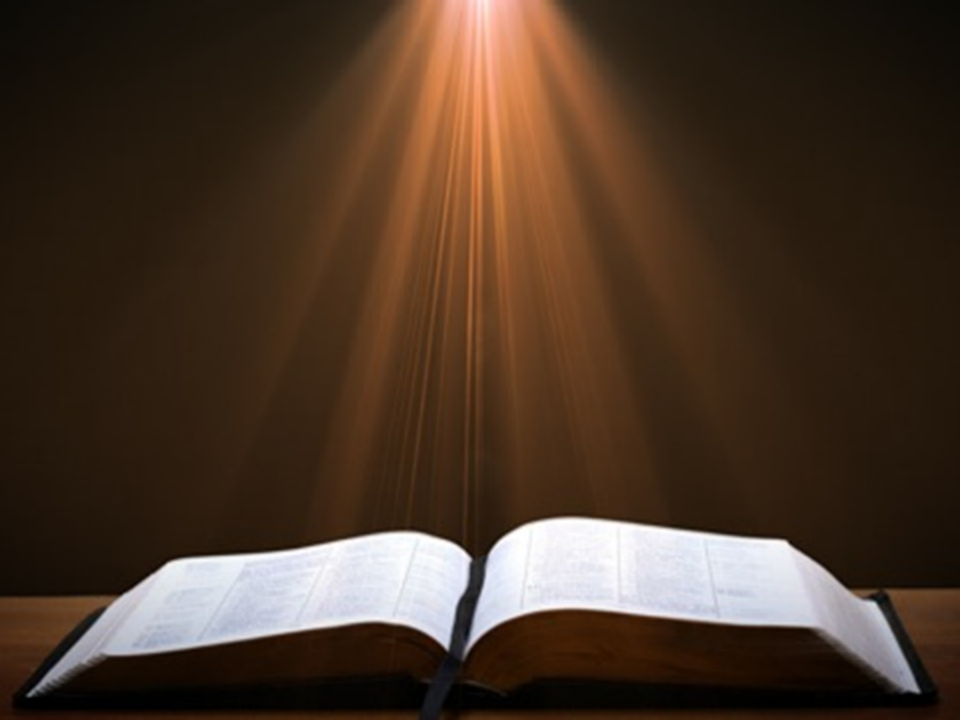 2 Thessalonians 2:6-7
6And you know what restrains [τὸ κατέχον; neuter] him now, so that in his time he will be revealed. 7For the mystery of lawlessness is already at work; only he who now restrains [ὁ κατέχων; masculine] will do so until he is taken out of the way.
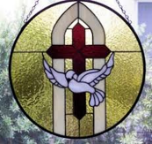 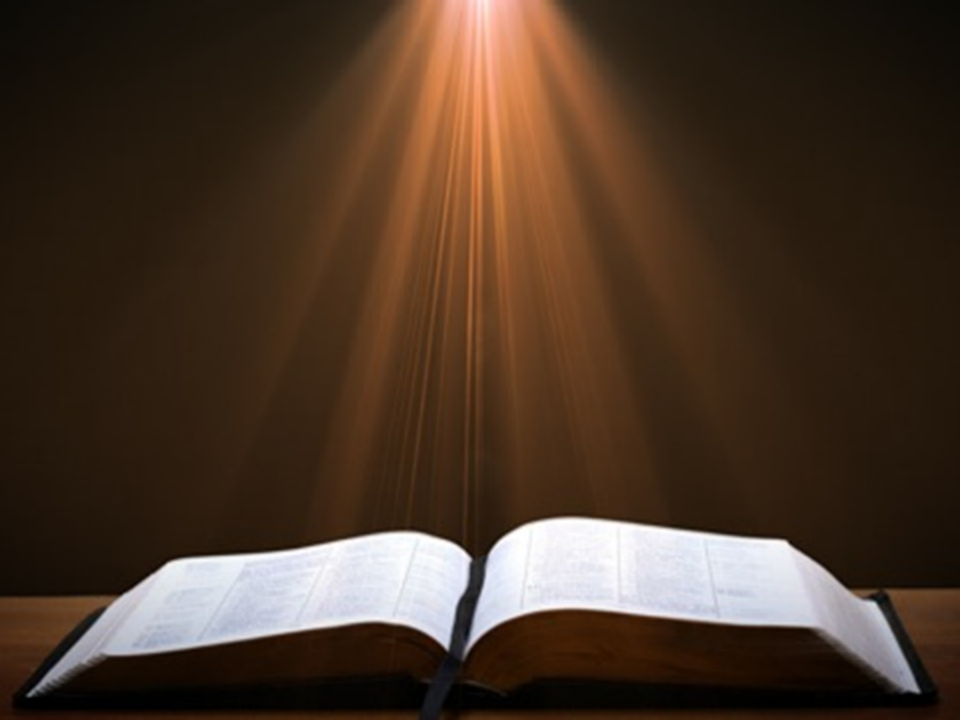 Jude 9
“But Michael the archangel, when he disputed with the devil and argued about the body of Moses, did not dare pronounce against him a railing judgment, but said, ‘The Lord rebuke you!’”
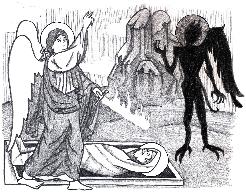 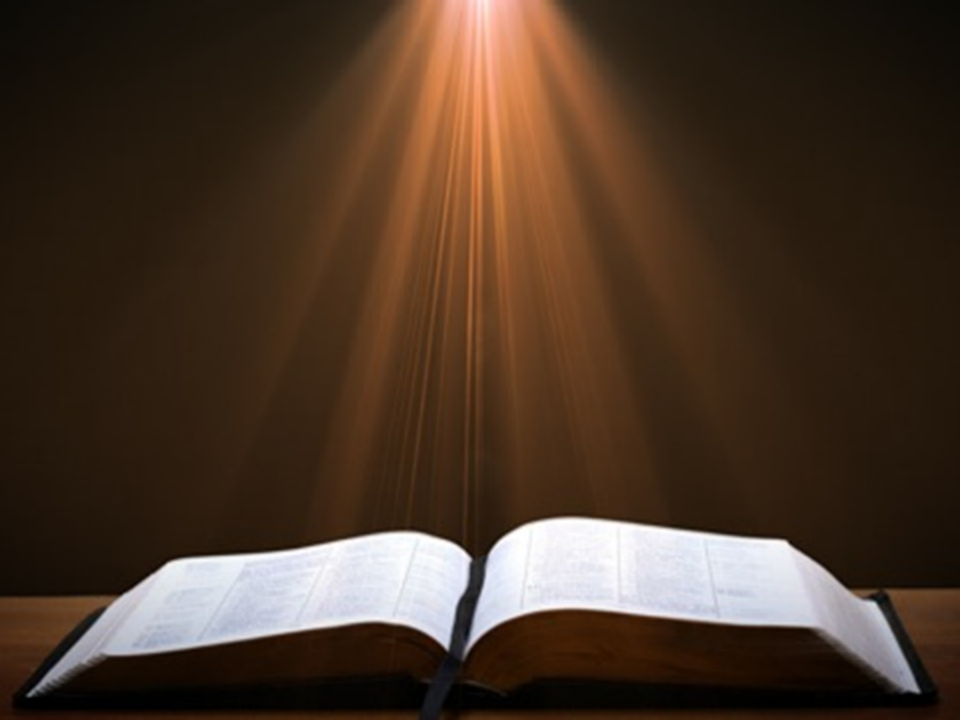 2 Thessalonians 2:9
“that is, the one whose coming is in accord with the activity of Satan, with all power and signs and false wonders.”
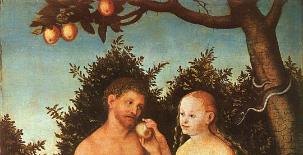 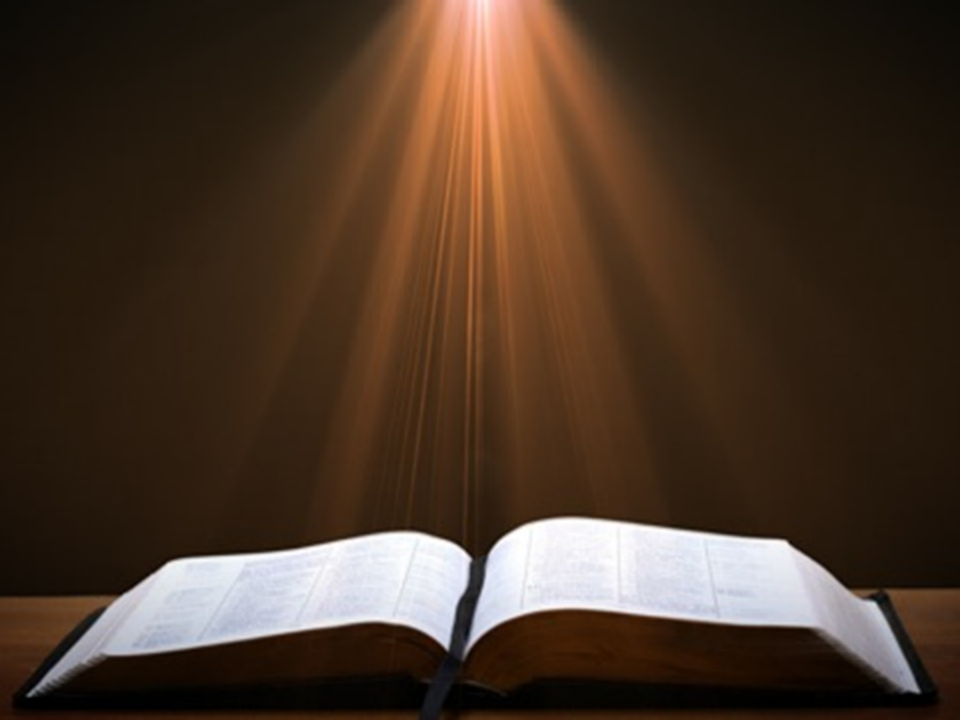 Daniel 12:1
“Now at that time Michael, the great prince who stands guard over the sons of your people [Israel], will arise. And there will be a time of distress such as never occurred since there was a nation until that time; and at that time your people, everyone who is found written in the book, will be rescued.”
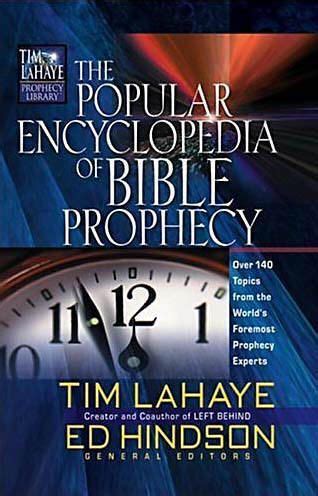 Tony Kessinger
“The pre-wrath view holds to the rather inventive idea that Michael the archangel is the restrainer. This concept fails to take into consideration Michael's special protective ministry toward Israel.”
Tony Kessinger, "Pre-Wrath Rapture," in The Popular Encyclopedia of Bible Prophecy: Over 140 Topics from the World's Foremost Prophecy Experts, ed. Tim LaHaye and Ed Hindson (Eugene, OR: Harvest, 2004), 294.
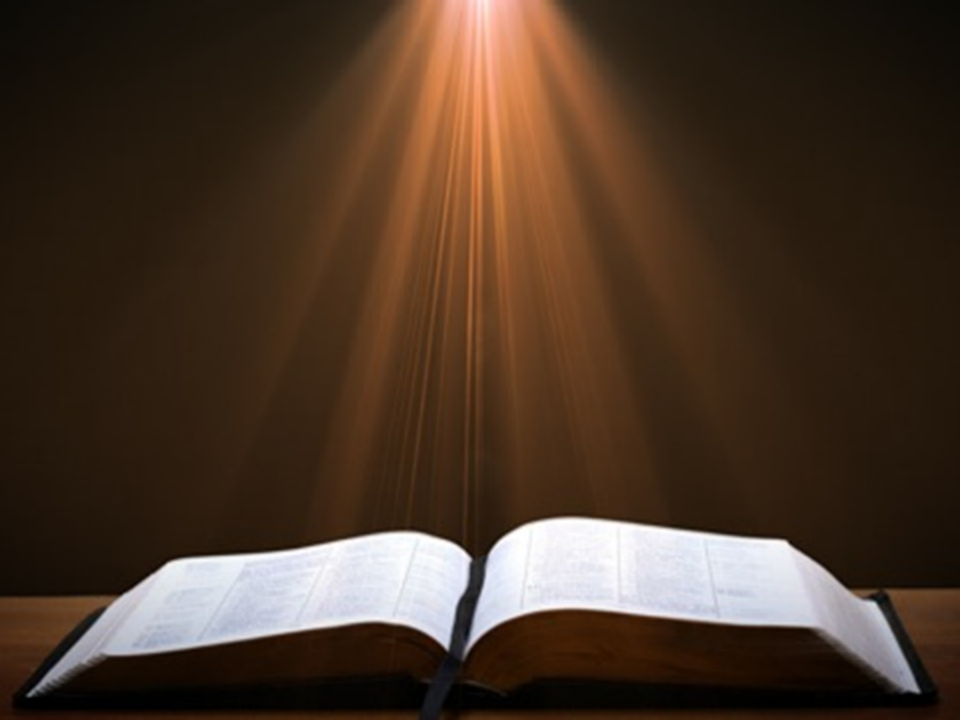 Daniel 12:1
“Now at that time Michael, the great prince who stands guard over the sons of your people [Israel], will arise. And there will be a time of distress such as never occurred since there was a nation until that time; and at that time your people, everyone who is found written in the book, will be rescued.”
Restrainer? (2:6-7)
Rome?
Satan?
Government?
Michael?
Spirit?
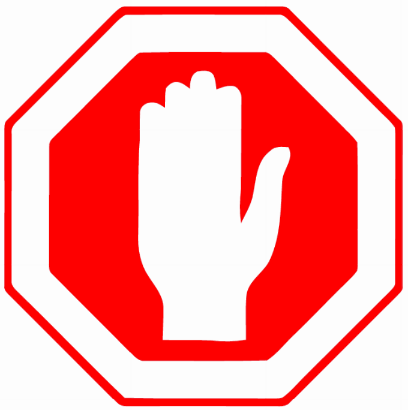 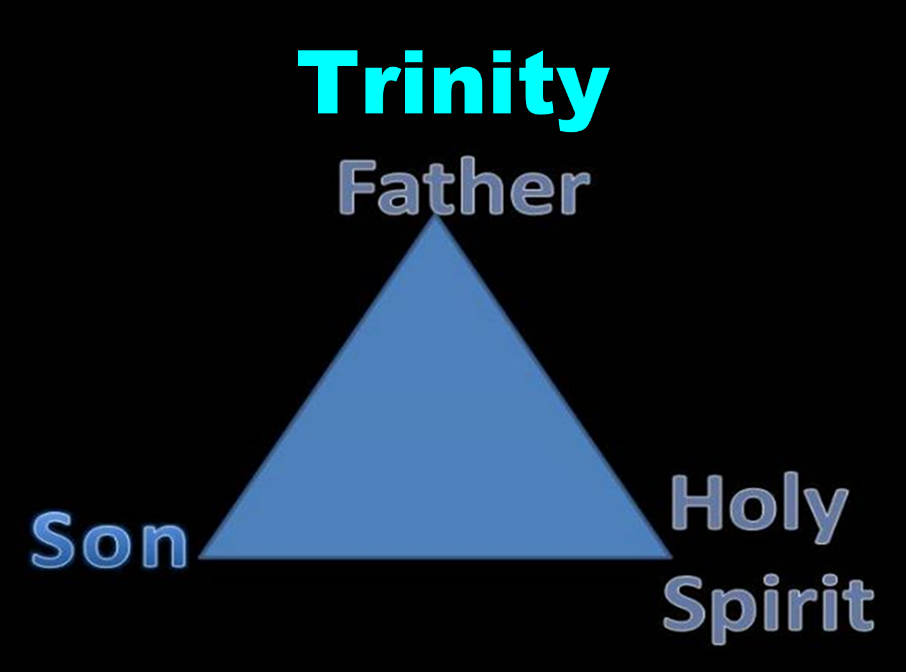 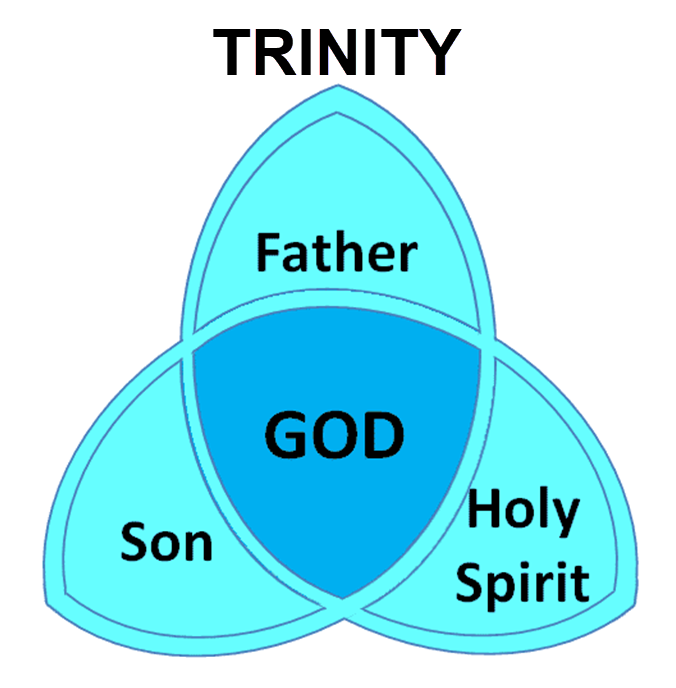 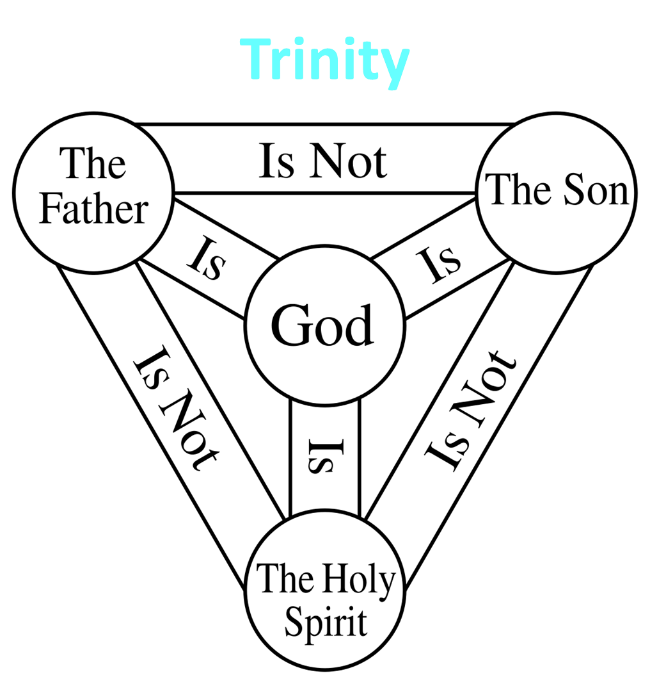 3 Reasons Why the Restrainer is the Holy Spirit (2 Thessalonians 2:6-7)
The Holy Spirit is omnipotent (2 Thess. 2:9)
The Holy Spirit is active in the world (Gen. 6:3; John 16:7-11)
The Holy Spirit view handles well the switch in gender from the neuter (vs. 6) to the masculine (vs. 7)
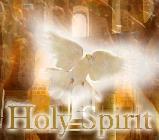 3 Reasons Why the Restrainer is the Holy Spirit (2 Thessalonians 2:6-7)
The Holy Spirit is omnipotent (2 Thess. 2:9)
The Holy Spirit is active in the world (Gen. 6:3; John 16:7-11)
The Holy Spirit view handles well the switch in gender from the neuter (vs. 6) to the masculine (vs. 7)
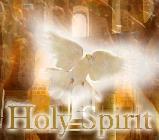 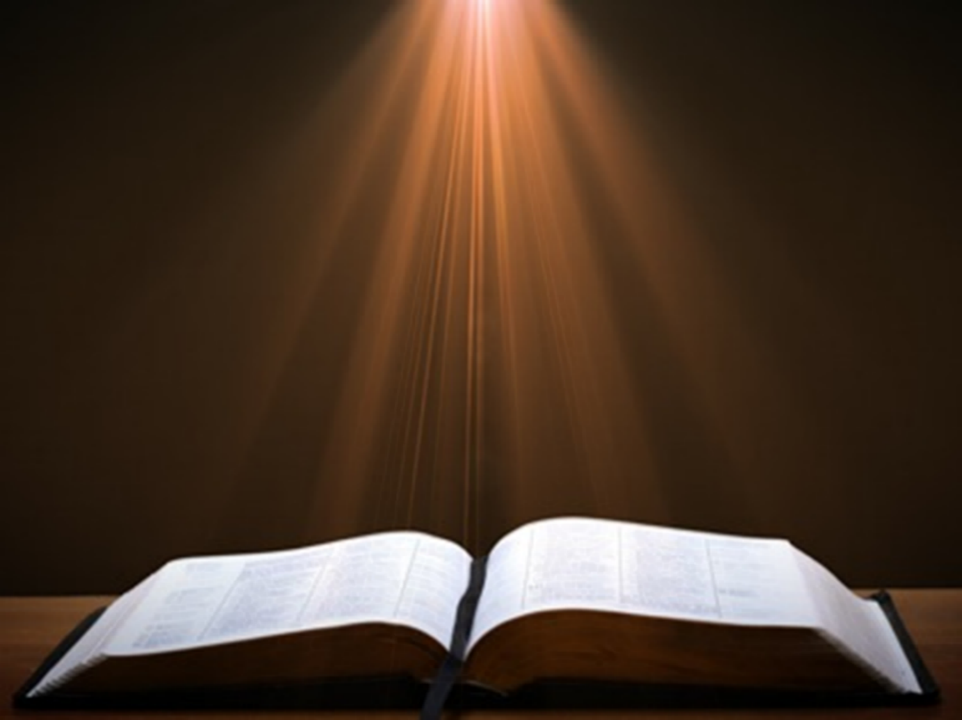 2 Thessalonians 2:9
“that is, the one whose coming is in accord with the activity of Satan, with all power and signs and false wonders.”
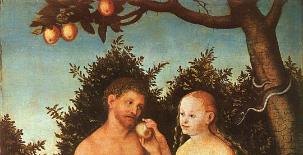 3 Reasons Why the Restrainer is the Holy Spirit (2 Thessalonians 2:6-7)
The Holy Spirit is omnipotent (2 Thess. 2:9)
The Holy Spirit is active in the world (Gen. 6:3; John 16:7-11)
The Holy Spirit view handles well the switch in gender from the neuter (vs. 6) to the masculine (vs. 7)
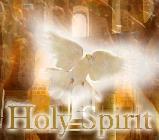 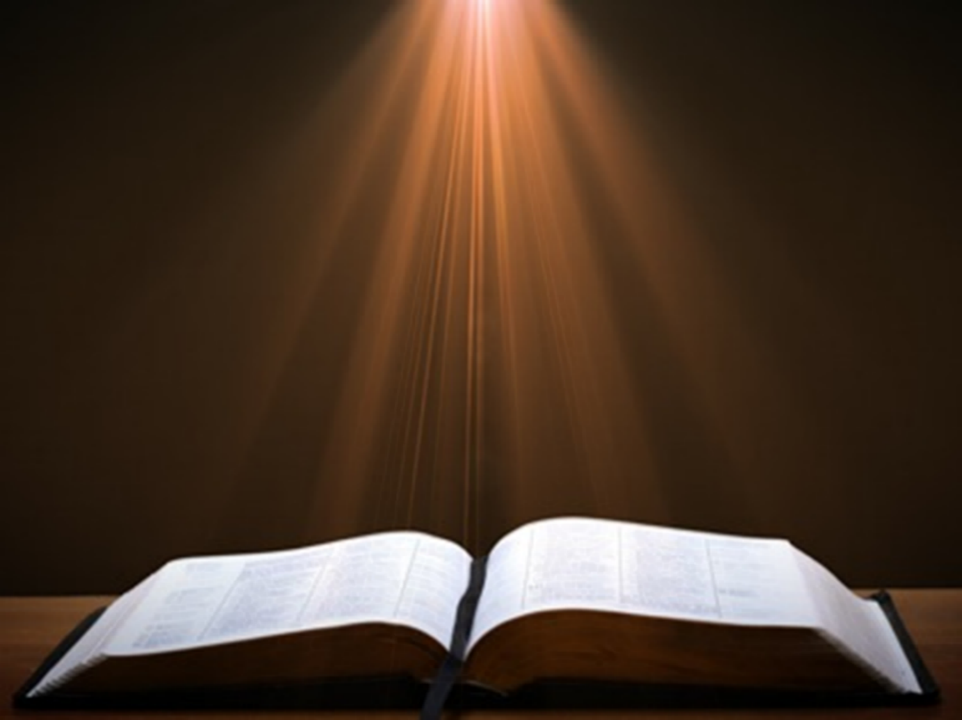 Genesis 6:1-3
“1 Now it came about, when men began to multiply on the face of the land, and daughters were born to them, 2 that the sons of God saw that the daughters of men were beautiful; and they took wives for themselves, whomever they chose. 3 Then the Lord said, “My Spirit shall not strive with man forever, because he also is flesh; nevertheless his days shall be one hundred and twenty years.”
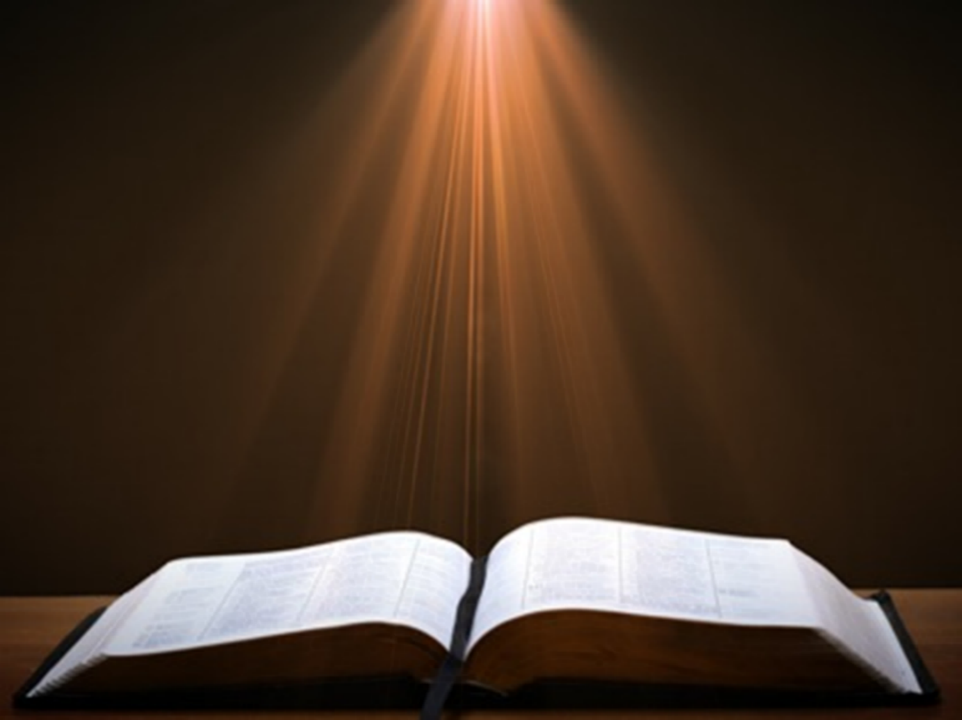 John 16:7-11
“7 But I tell you the truth, it is to your advantage that I go away; for if I do not go away, the Helper will not come to you; but if I go, I will send Him to you. 8 And He, when He comes, will convict the world concerning sin and righteousness and judgment; 9 concerning sin, because they do not believe in Me; 10 and concerning righteousness, because I go to the Father and you no longer see Me; 11 and concerning judgment, because the ruler of this world has been judged.”
3 Reasons Why the Restrainer is the Holy Spirit (2 Thessalonians 2:6-7)
The Holy Spirit is omnipotent (2 Thess. 2:9)
The Holy Spirit is active in the world (Gen. 6:3; John 16:7-11)
The Holy Spirit view handles well the switch in gender from the neuter (vs. 6) to the masculine (vs. 7)
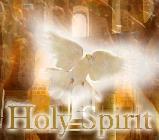 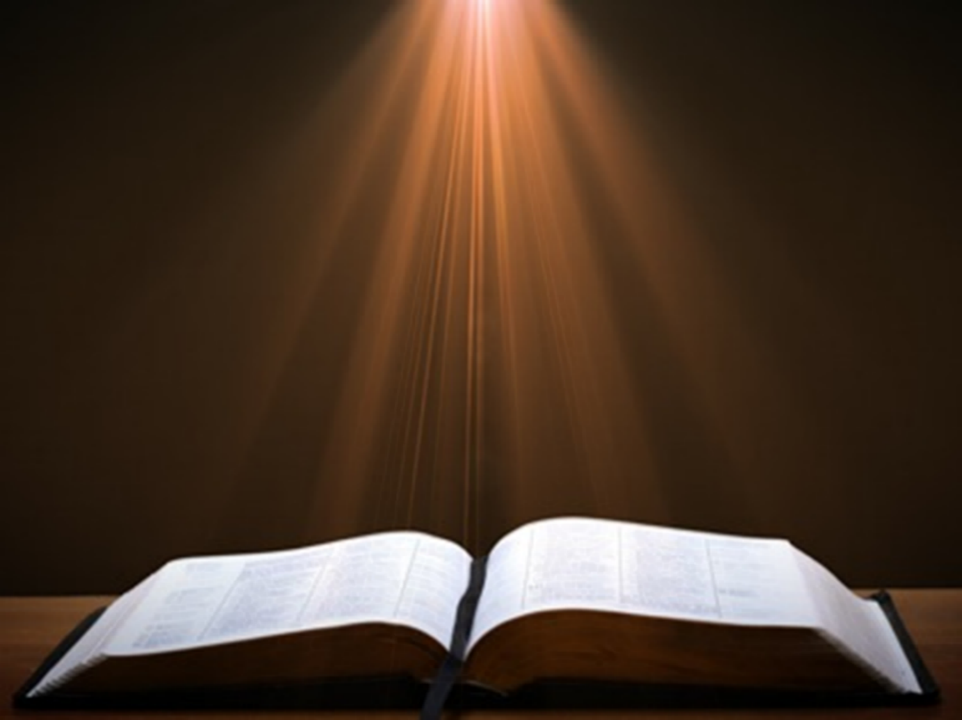 2 Thessalonians 2:6-7
6And you know what restrains [katechō; neuter] him now, so that in his time he will be revealed. 7For the mystery of lawlessness is already at work; only he who now restrains [katechō; masculine] will do so until he is taken out of the way.
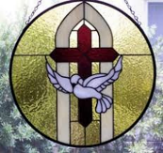 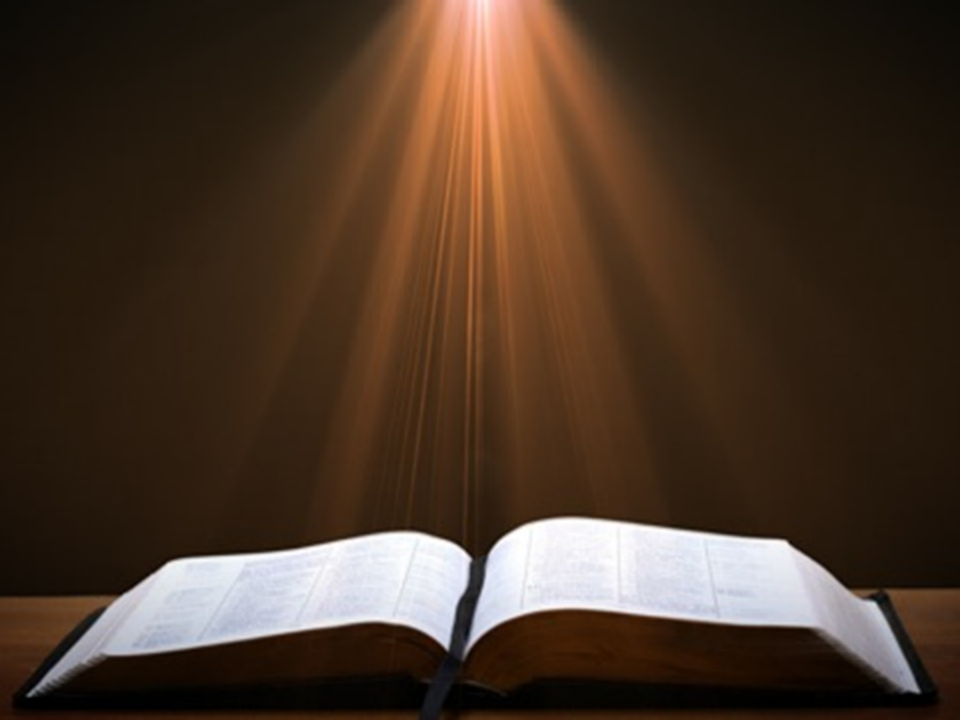 2 Thessalonians 2:6-7
6And you know what restrains [τὸ κατέχον; neuter] him now, so that in his time he will be revealed. 7For the mystery of lawlessness is already at work; only he who now restrains [ὁ κατέχων; masculine] will do so until he is taken out of the way.
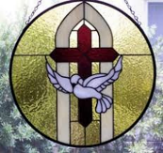 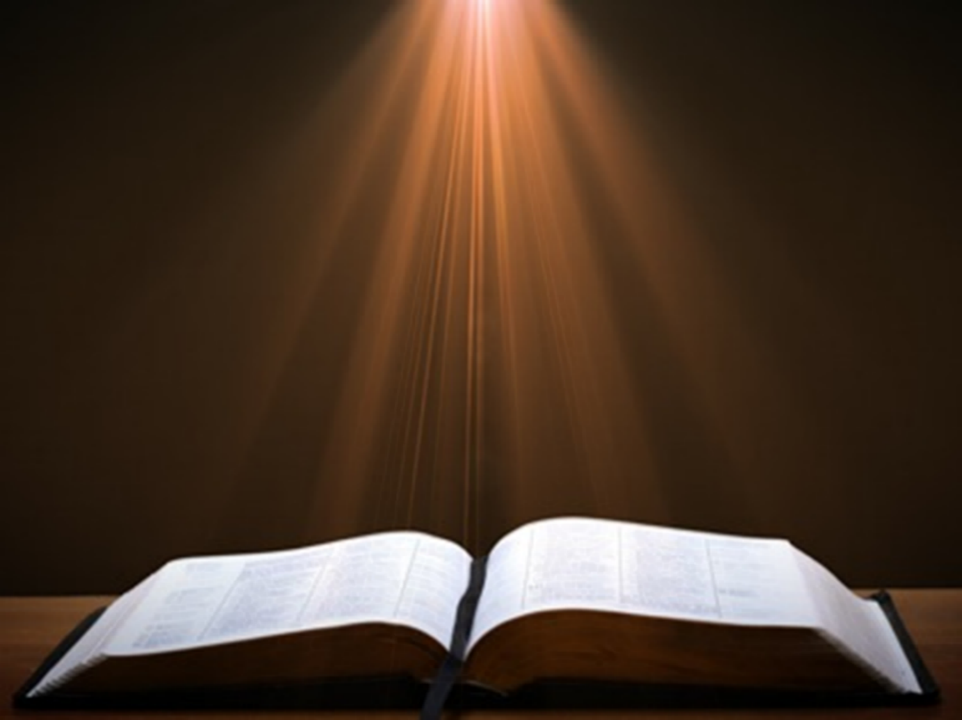 John 14:16-17
16 I will ask the Father, and He will give you another Helper, that He may be with you forever; 17 that is the Spirit of truth, whom the world cannot receive, because it does not see Him or know Him, but you know Him because He abides with you and will be in you.
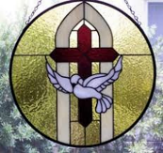 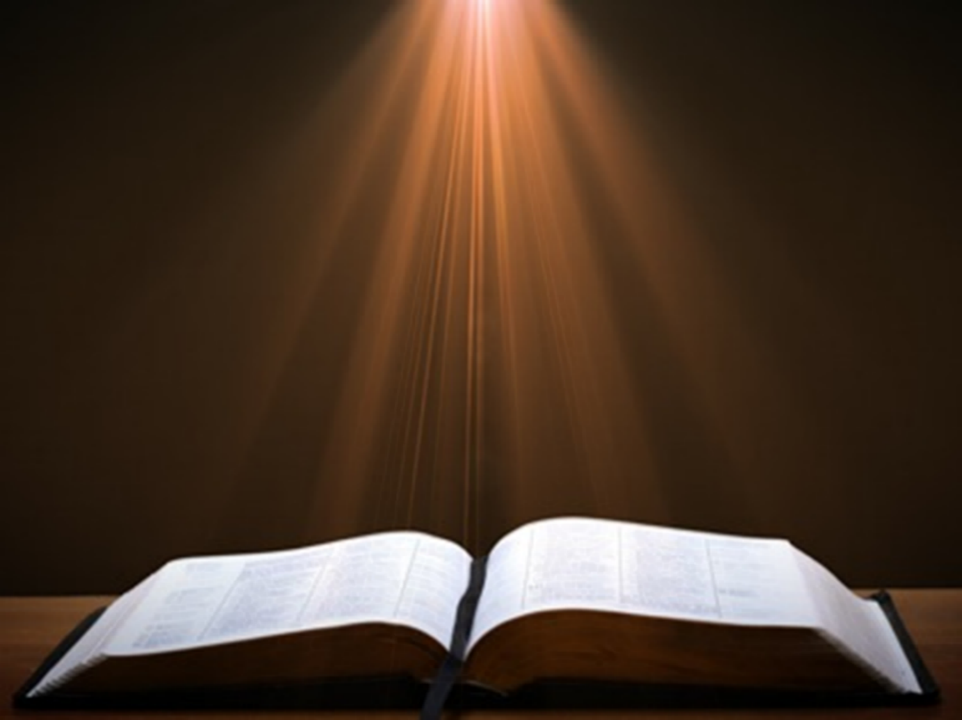 John 16:7-11
“7 But I tell you the truth, it is to your advantage that I go away; for if I do not go away, the Helper will not come to you; but if I go, I will send Him to you. 8 And He, when He comes, will convict the world concerning sin and righteousness and judgment; 9 concerning sin, because they do not believe in Me; 10 and concerning righteousness, because I go to the Father and you no longer see Me; 11 and concerning judgment, because the ruler of this world has been judged.”
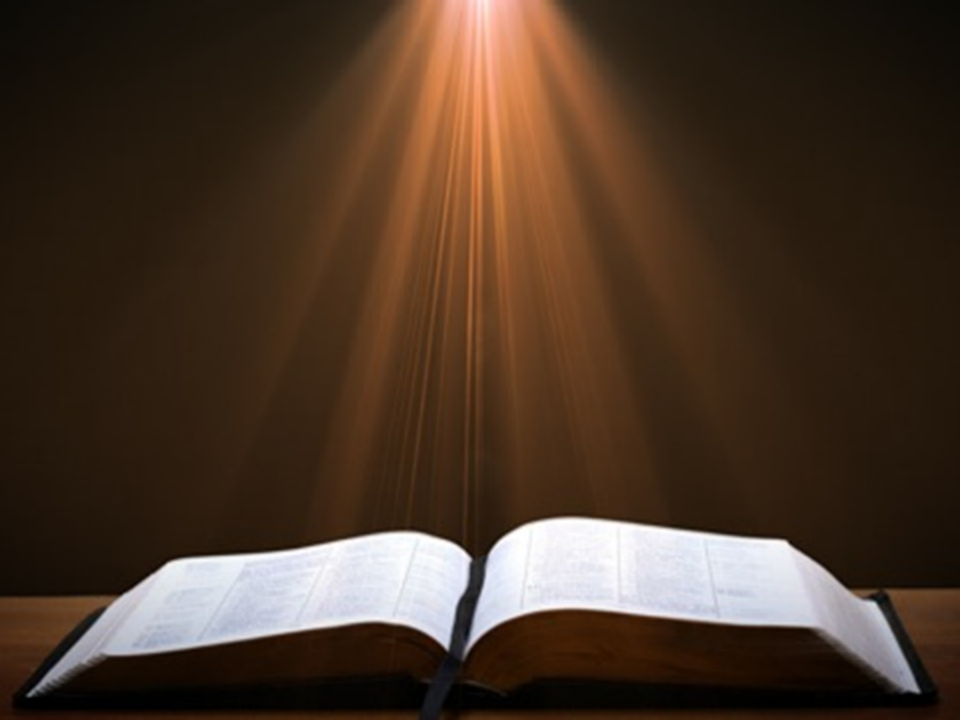 Romans 8:5-6
5 “For those who are according to the flesh set their minds on the things of the flesh, but those who are according to the Spirit, the things of the Spirit. 6 For the mind set on the flesh is death, but the mind set on the Spirit is life and peace.”
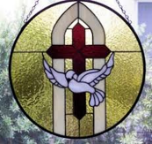 2 Thessalonians 2:5
“Do you not remember that while I was still with you, I was telling you these things?”
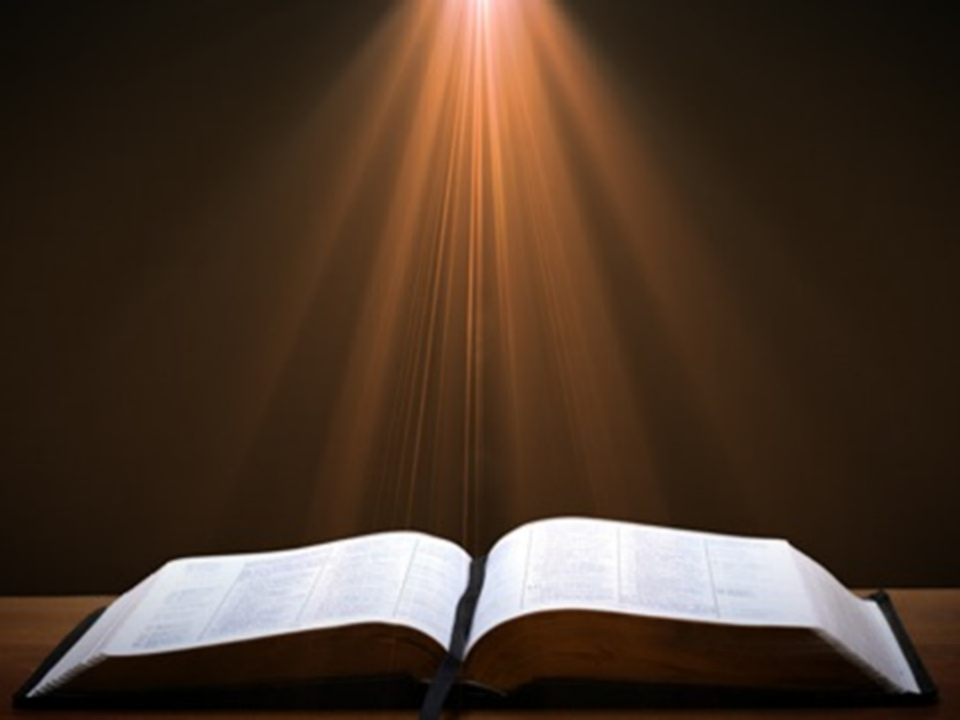 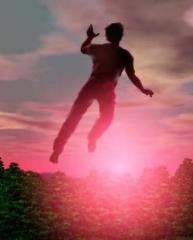 Restrainer Must First be Removed
Restrainer holds back the Antichrist (2 Thess 2:6-7)
Restrainer = the omnipotent Holy Spirit (2 Thess 2:9)
Holy Spirit permanently indwells all Christians (John 14:16; Rom 8:9)
Sprit indwelt Christians must first be removed prior to the Antichrist's advent
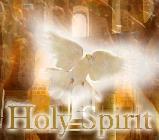 Restrainer Must First be Removed
Restrainer holds back the Antichrist (2 Thess 2:6-7)
Restrainer = the omnipotent Holy Spirit (2 Thess 2:9)
Holy Spirit permanently indwells all Christians (John 14:16; Rom 8:9)
Sprit indwelt Christians must first be removed prior to the Antichrist's advent
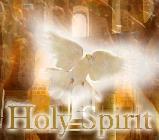 Restrainer Must First be Removed
Restrainer holds back the Antichrist (2 Thess 2:6-7)
Restrainer = the omnipotent Holy Spirit (2 Thess 2:9)
Holy Spirit permanently indwells all Christians (John 14:16; Rom 8:9)
Sprit indwelt Christians must first be removed prior to the Antichrist's advent
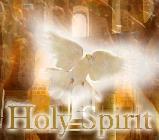 Restrainer Must First be Removed
Restrainer holds back the Antichrist (2 Thess 2:6-7)
Restrainer = the omnipotent Holy Spirit (2 Thess 2:9)
Holy Spirit permanently indwells all Christians (John 14:16; Rom 8:9)
Sprit indwelt Christians must first be removed prior to the Antichrist's advent
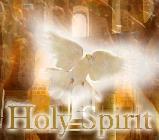 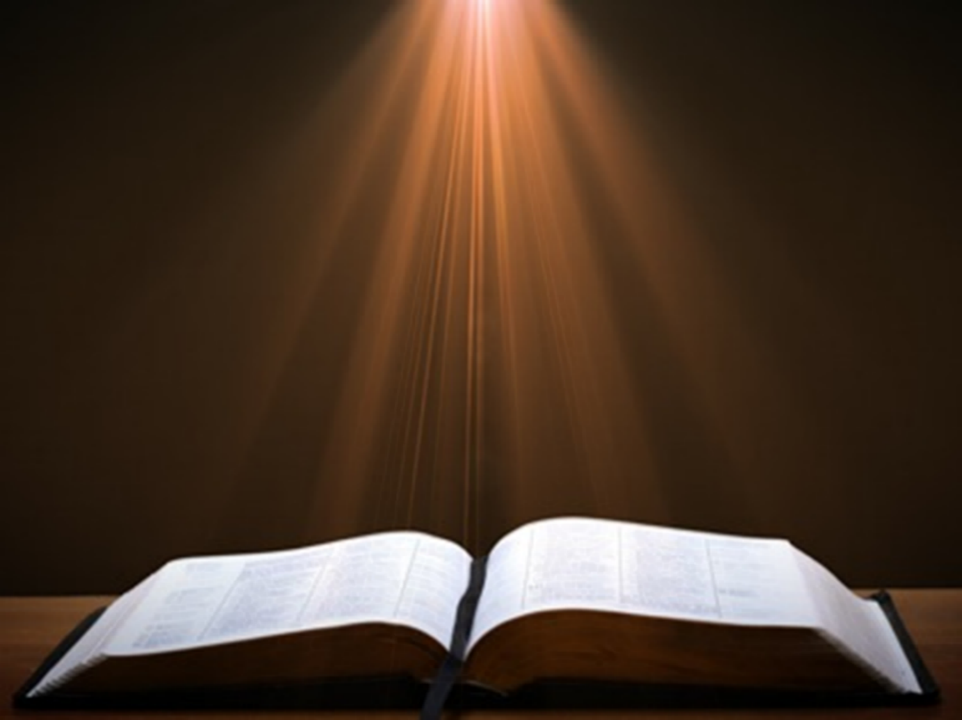 1 Samuel 16:13-14
“13 Then Samuel took the horn of oil and anointed him in the midst of his brothers; and the Spirit of the Lord came mightily upon David from that day forward. And Samuel arose and went to Ramah. 14 Now the Spirit of the Lord departed from Saul, and an evil spirit from the Lord terrorized him.”
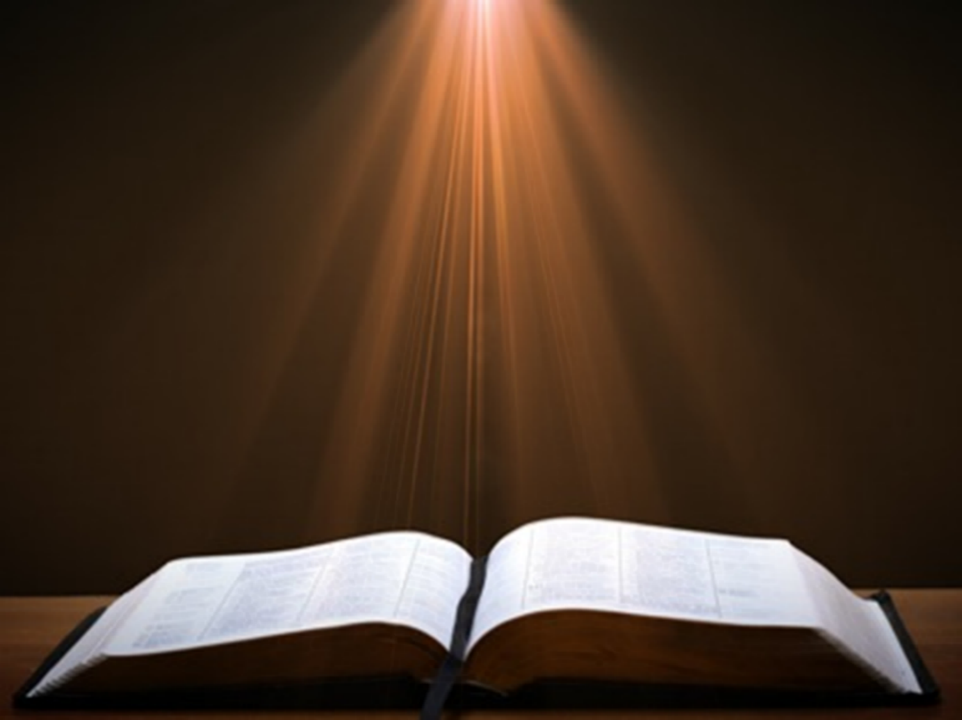 John 14:16-17
16 I will ask the Father, and He will give you another Helper, that He may be with you forever; 17 that is the Spirit of truth, whom the world cannot receive, because it does not see Him or know Him, but you know Him because He abides with you and will be in you.
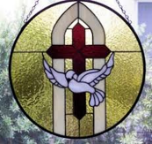 1 Corinthians 6:19 
“Or do you not know that your body is a temple of the Holy Spirit who is in you, whom you have from God, and that you are not your own?”
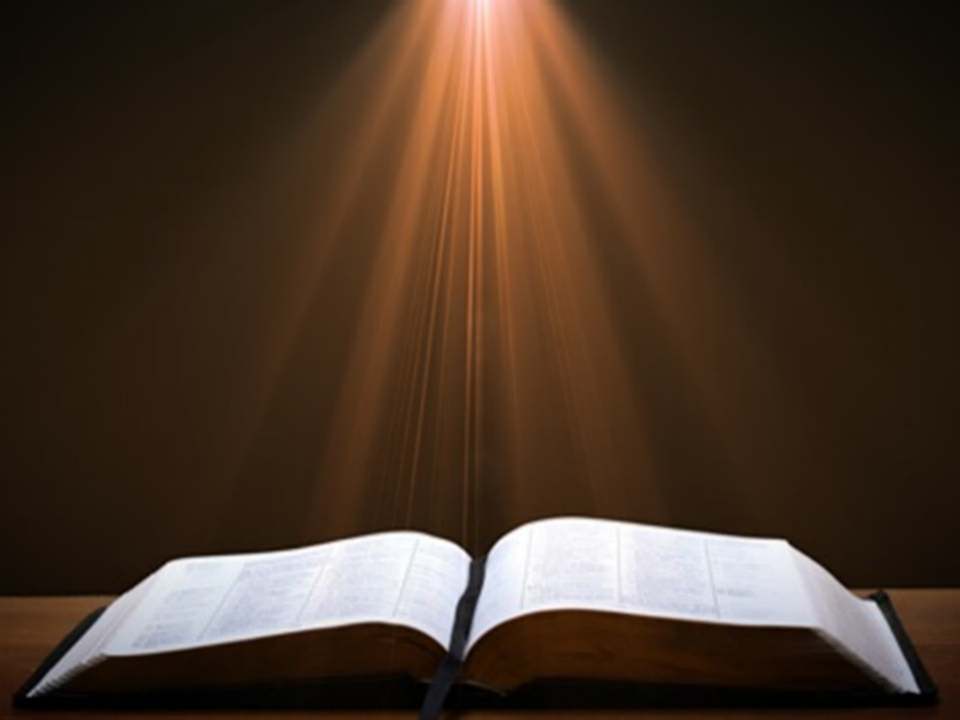 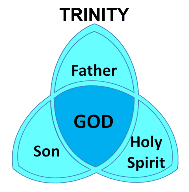 Romans 8:9
“However, you are not in the flesh but in the Spirit, if indeed the Spirit of God dwells in you. But if anyone does not have the Spirit of Christ, he does not belong to Him.”
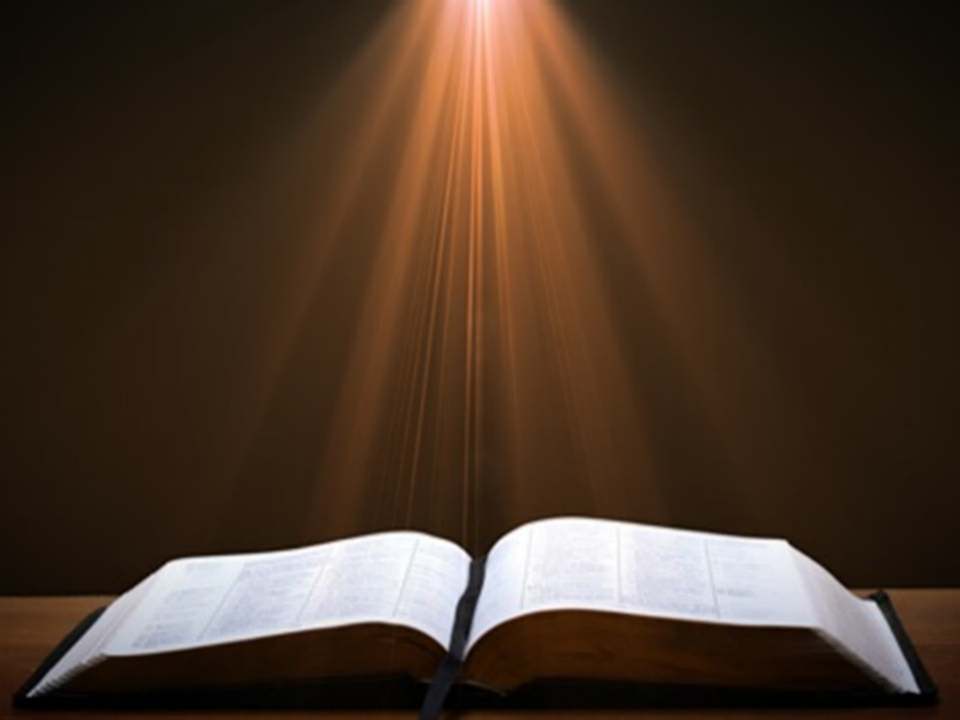 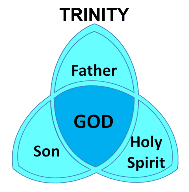 Ephesians 4:30 
“Do not grieve the Holy Spirit of God, by whom you were sealed for the day of redemption.”
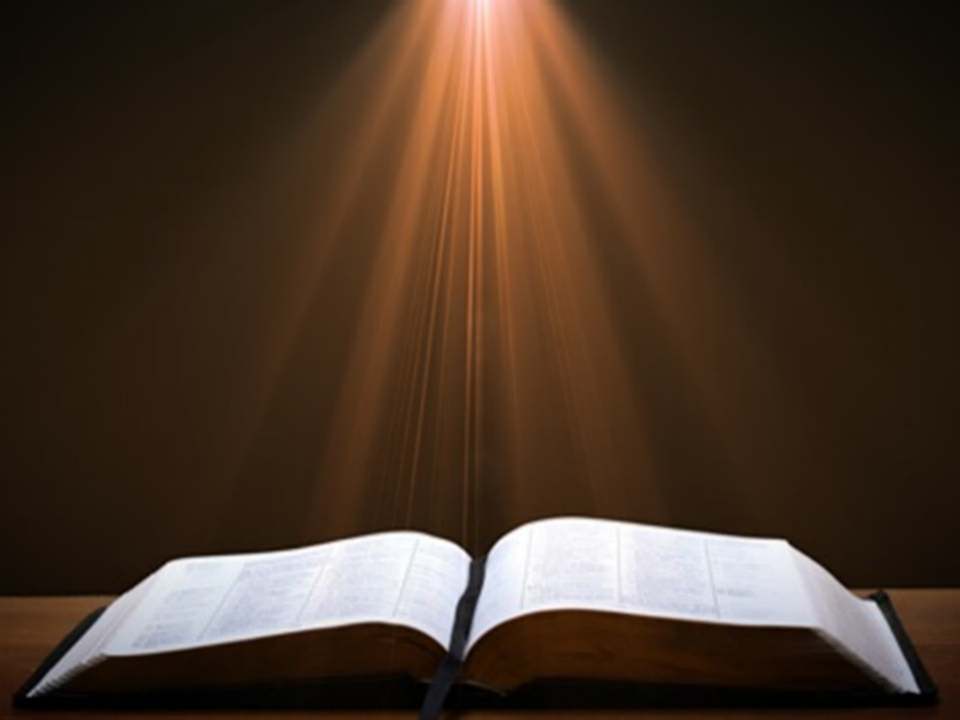 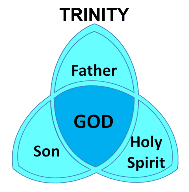 Restrainer Must First be Removed
Restrainer holds back the Antichrist (2 Thess 2:6-7)
Restrainer = the omnipotent Holy Spirit (2 Thess 2:9)
Holy Spirit permanently indwells all Christians (John 14:16; Rom 8:9)
Sprit indwelt Christians must first be removed prior to the Antichrist's advent
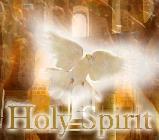 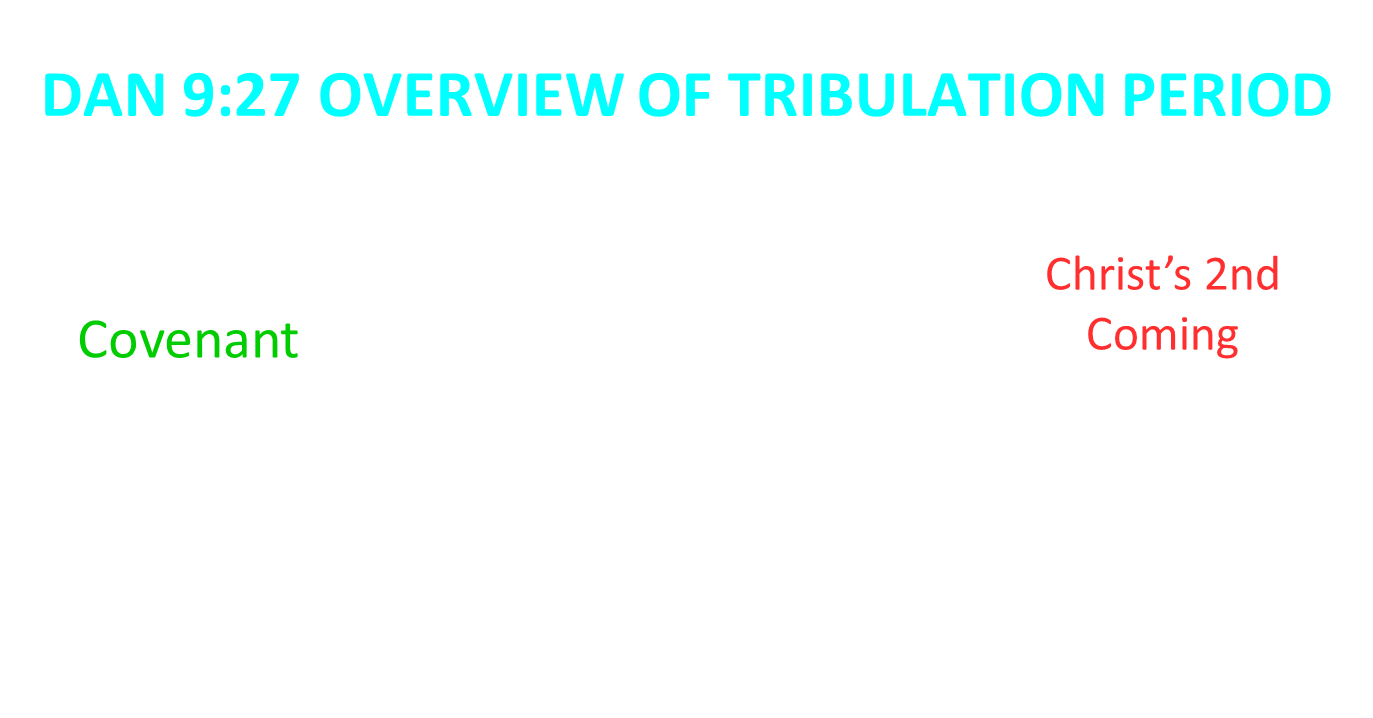 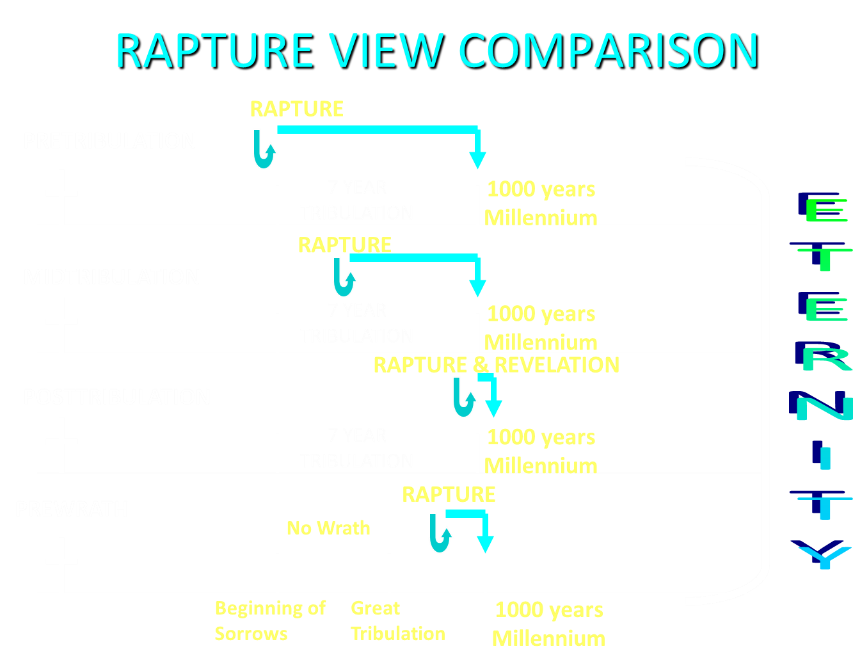 Guessing the Identity of the Antichrist?
Irenaeus Against Heresies 5.30.3
“We will not, however, incur the risk of pronouncing positively as to the name of Antichrist. But if it had been necessary to announce his name plainly at the present time, it would have been spoken by him who saw the apocalypse. For it was not seen long ago, but almost in our own time, at the end of the reign of Domitian (96 a.d.).”
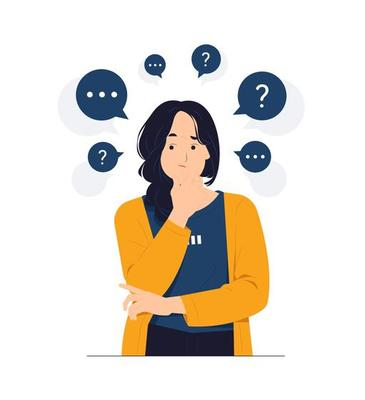 Psalm 139:7-8 
“7 Where can I go from Your Spirit? Or where can I flee from Your presence? 8 If I ascend to heaven, You are there; If I make my bed in Sheol, behold, You are there..”
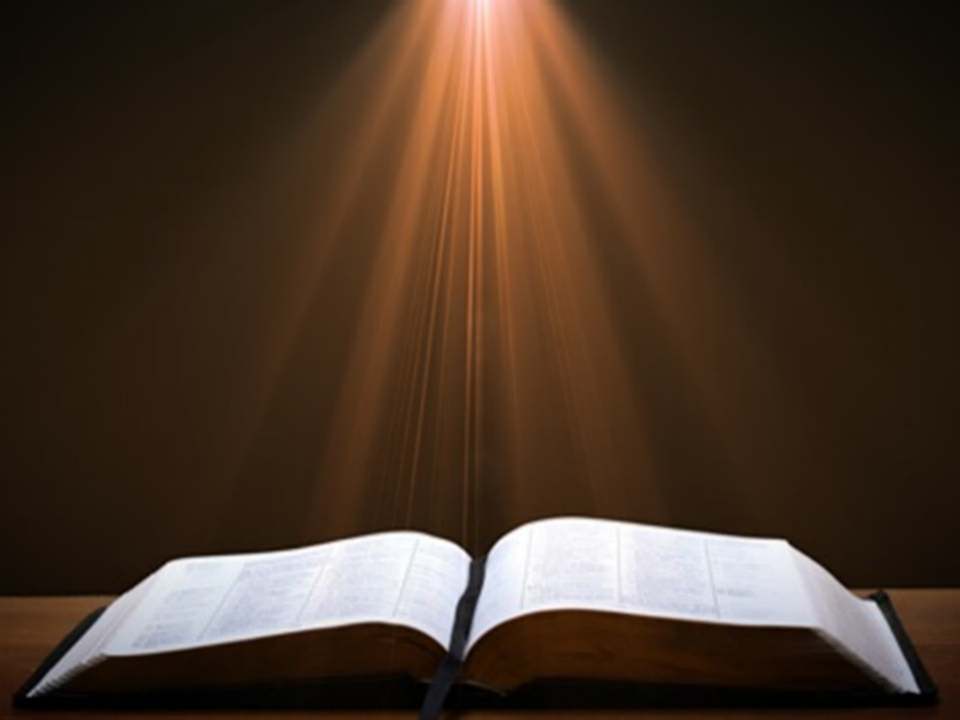 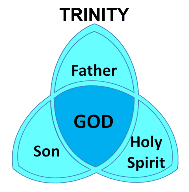 Mark 13:11 
“11 When they arrest you and hand you over, do not worry beforehand about what you are to say, but say whatever is given you in that hour; for it is not you who speak, but it is the Holy Spirit.”
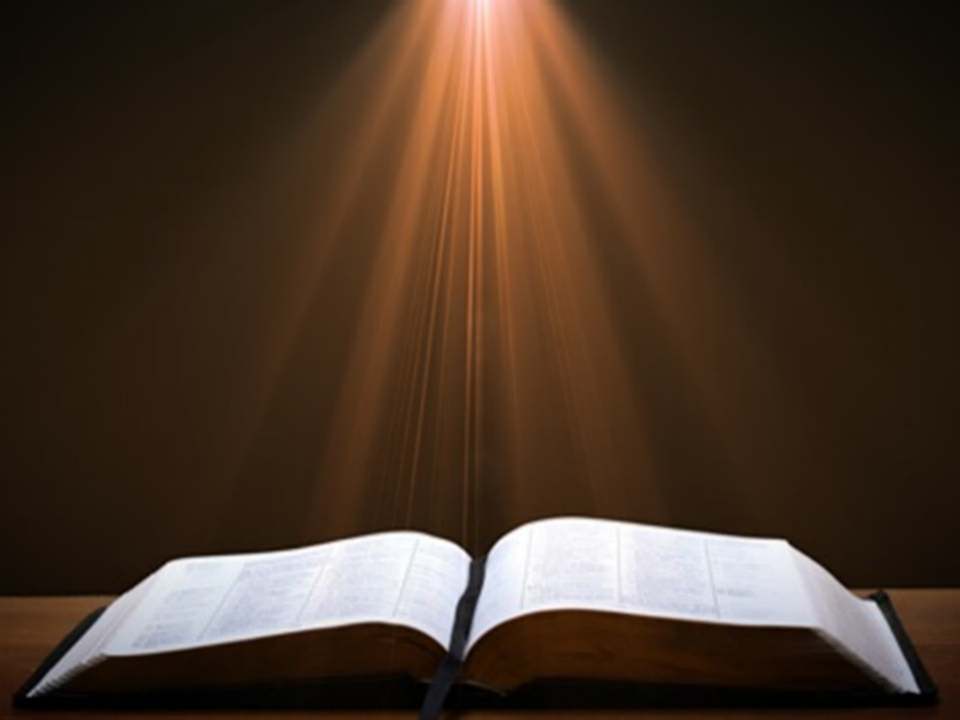 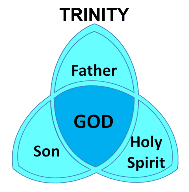 Ezekiel 28:13–15
13 “You were in Eden, the garden of God; Every precious stone was your covering: The ruby, the topaz and the diamond; The beryl, the onyx and the jasper; The lapis lazuli, the turquoise and the emerald; And the gold, the workmanship of your settings and sockets, Was in you. On the day that you were created They were prepared….15 “You were blameless in your ways From the day you were created Until unrighteousness was found in you.
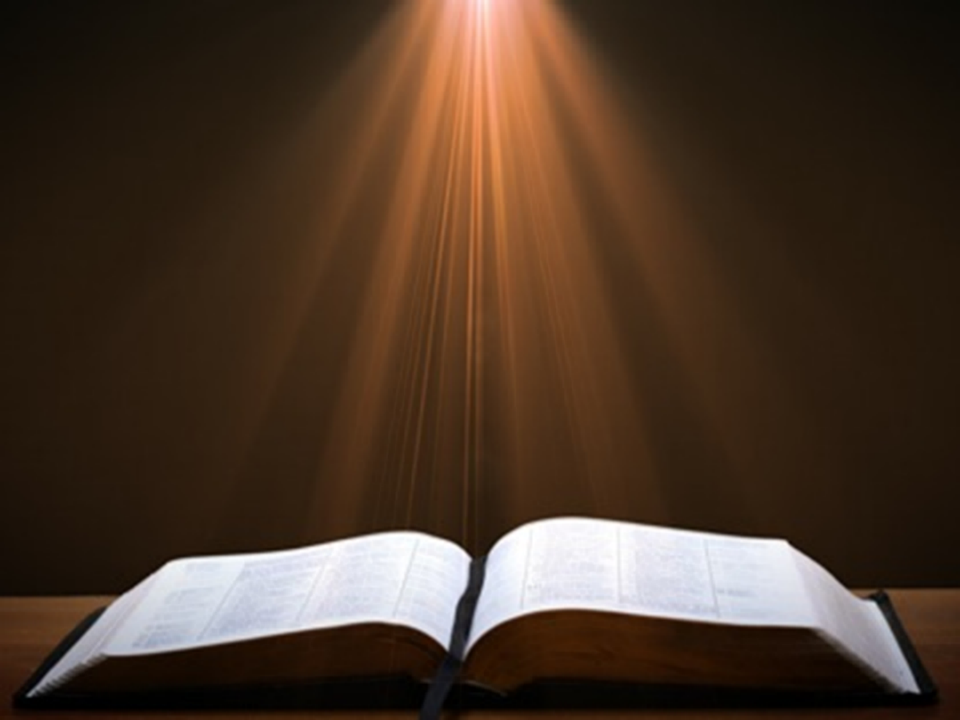 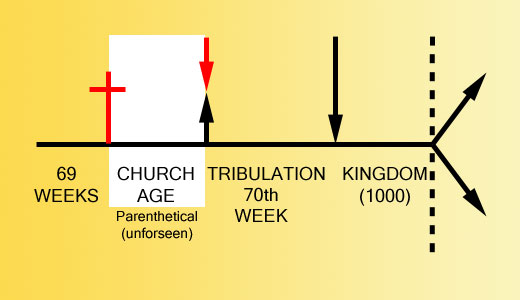 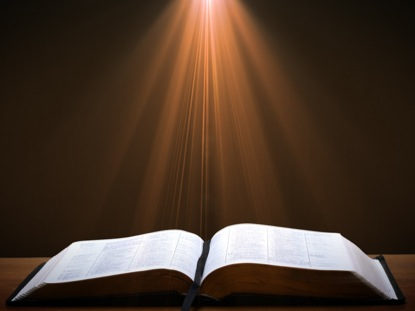 2 Thessalonians 2:3, 7 
“…the man of lawlessness is revealed, the son of destruction…For the mystery of lawlessness is already at work; only he who now restrains will do so until he is taken out of the way.”
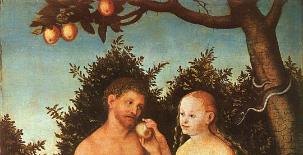 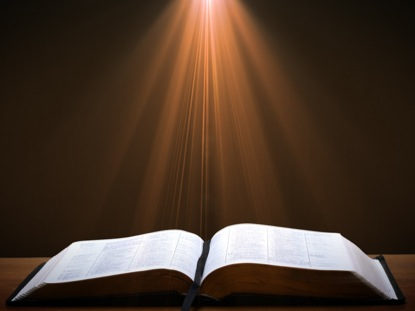 1 John 4:3 
“and every spirit that does not confess Jesus is not from God; this is the spirit of the antichrist, of which you have heard that it is coming, and now it is already in the world.”
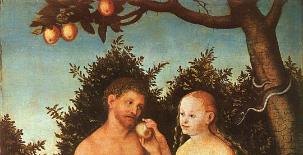 Revelation 13:16-18
16 And he causes all, the small and the great, and the rich and the poor, and the free men and the slaves, to be given a mark on their right hand or on their forehead, 17 and he provides that no one will be able to buy or to sell, except the one who has the mark, either the name of the beast or the number of his name. 18 Here is wisdom. Let him who has understanding calculate the number of the beast, for the number is that of a man; and his number is six hundred and sixty-six.
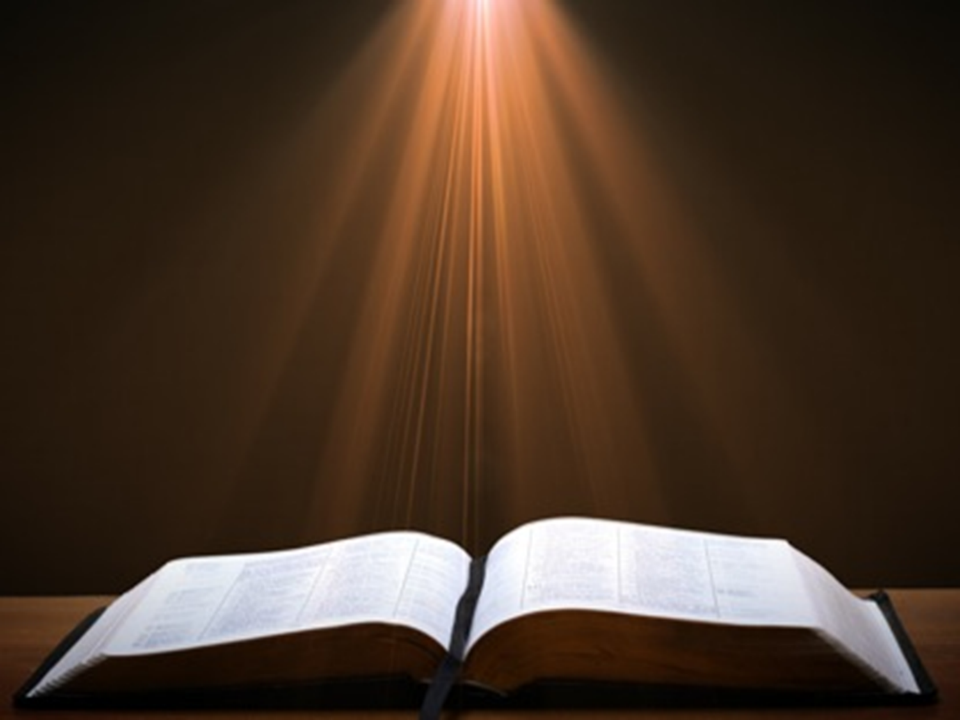 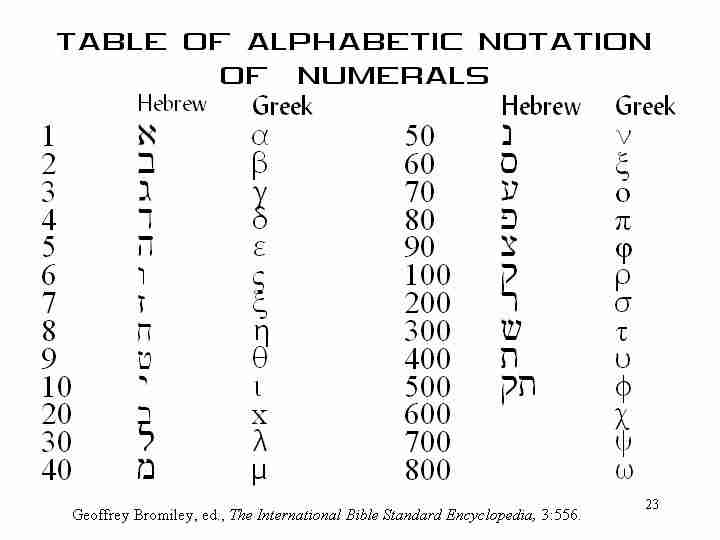 Conclusion
2 Thessalonians 2:1-12
Problem (2:1-2)
Prerequisites for the Day of the Lord (2:3-12)
The departure (2:3a)
Advent of the lawless one (2:3b-4)
Removal of the restrainer (2:5-7)
Destruction of the lawless one (2:8-9)
Destruction of lawless one’s followers (2:10-12)
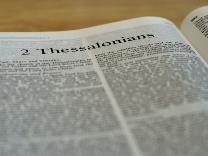